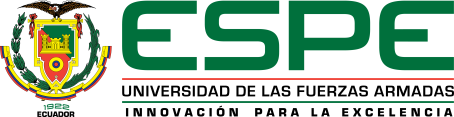 DEPARTAMENTO DE CIENCIAS ECONÓMICAS, ADMINISTRATIVAS Y DE COMERCIO
“ESTUDIO DE FACTIBILIDAD PARA LA CREACIÓN DE UN GIMNASIO EN EL CENTRO HISTÓRICO DE QUITO”
Autor:		Omar Gualle

 Director:		Eco. Galo Soria
 Codirector:            Ing. Juanita García
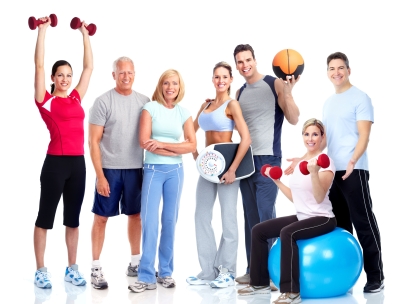 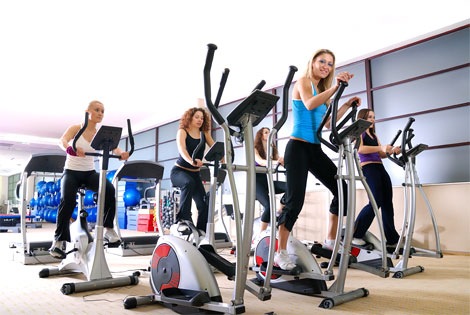 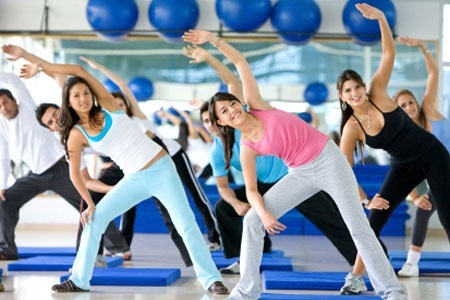 Introducción
Planteamiento del problema 

Justificación

Importancia
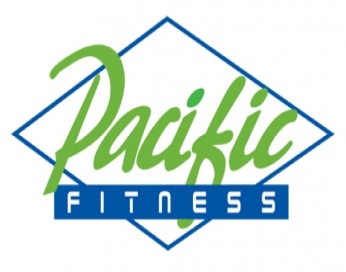 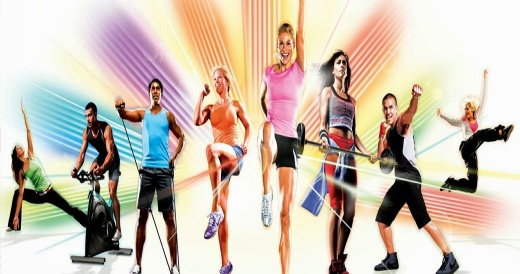 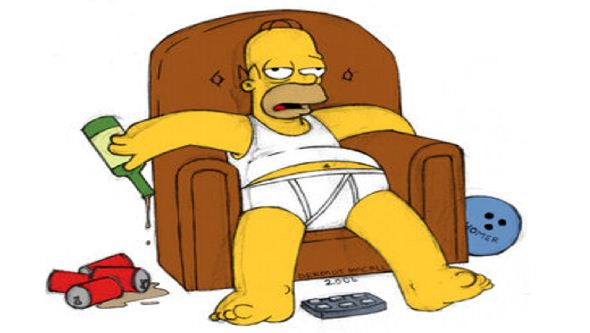 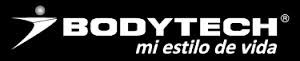 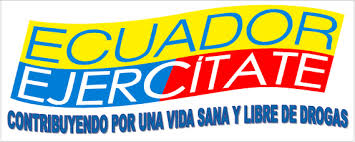 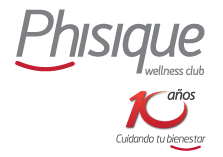 CAPÍTULO  I
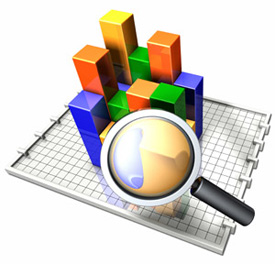 ESTUDIO DE MERCADO
El servicio
Body Combat
Nutrición
Spinning: Burn Fat Fast/ Indoor
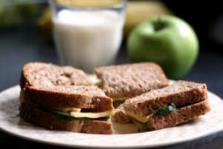 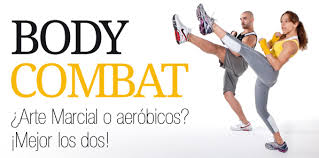 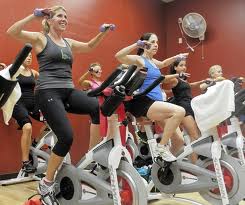 Bailoterapia/ Aerobicós
Body Pump
Multifuerza
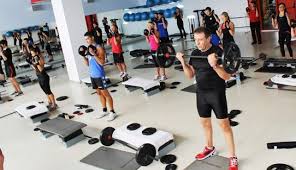 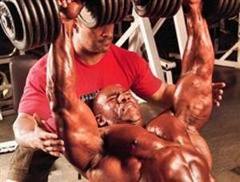 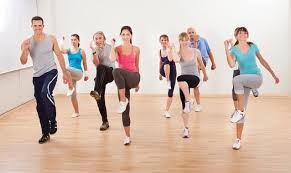 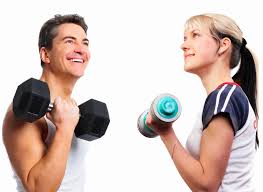 Consumo final
Por su uso
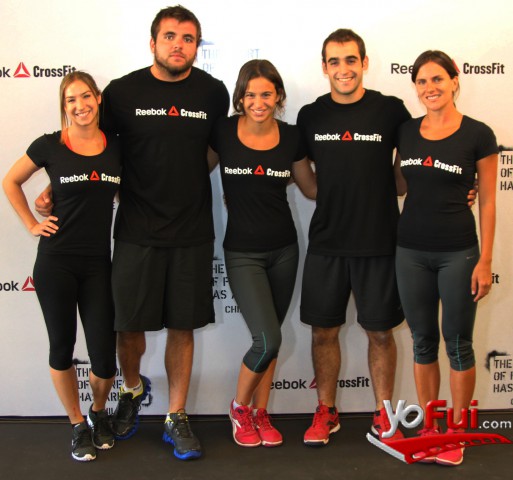 Generan fuentes de trabajo
Clasificación
Por su efecto
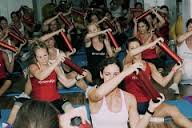 Innovador
[Speaker Notes: Además se agotan  en un solo uso, es decir se extinguen inmediatamente de satisfacer la necesidad, tales como los alimentos]
TAMAÑO DE LA MUESTRA
Tamaño del universo:     227.611 habitantes
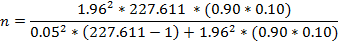 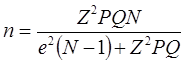 n= 138
[Speaker Notes: El método que se empleará en el siguiente proyecto es la investigación exploratoria y cuantitativa debido a que estos métodos permitirán recopilar información que ayudará a conocer el mercado actual y los gustos y preferencias de los turistas.]
Resultados de la Investigación
Asiste actualmente a un gimnasio
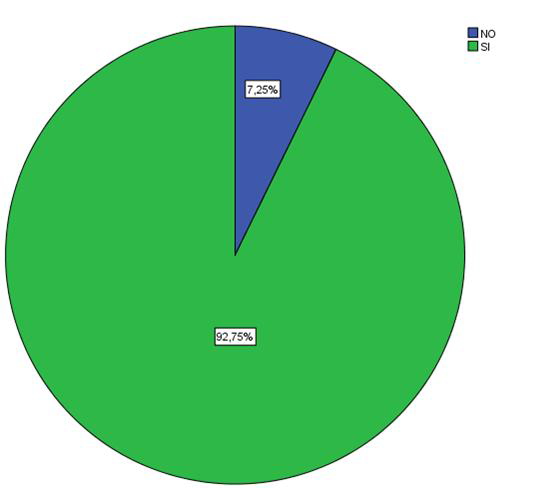 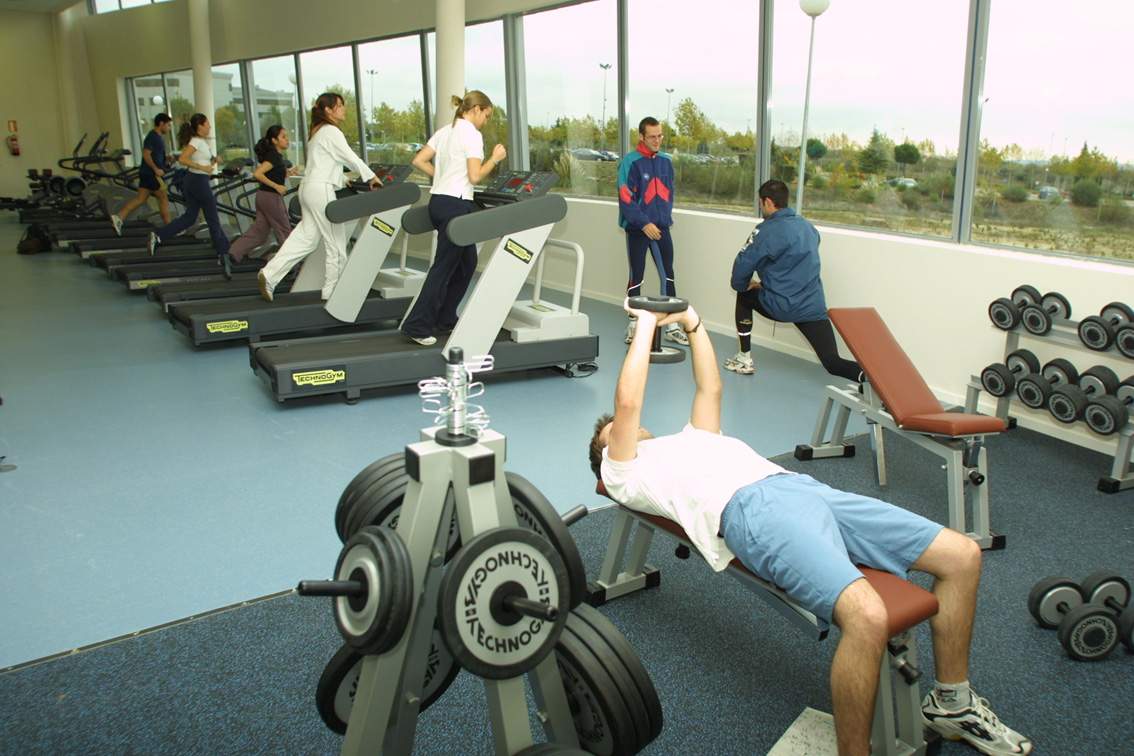 Razones por las que asiste, ha asistido, o asistiría a un gimnasio
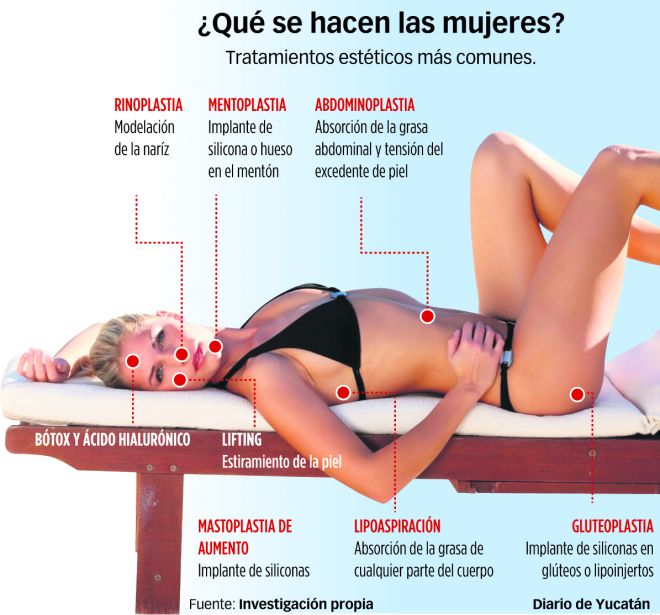 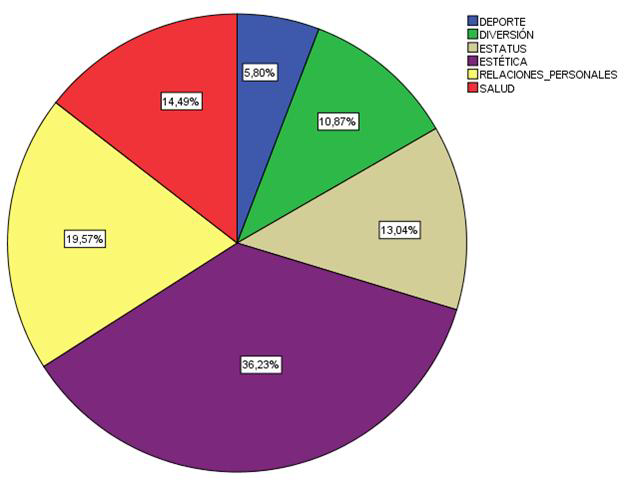 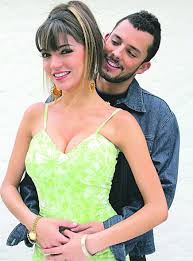 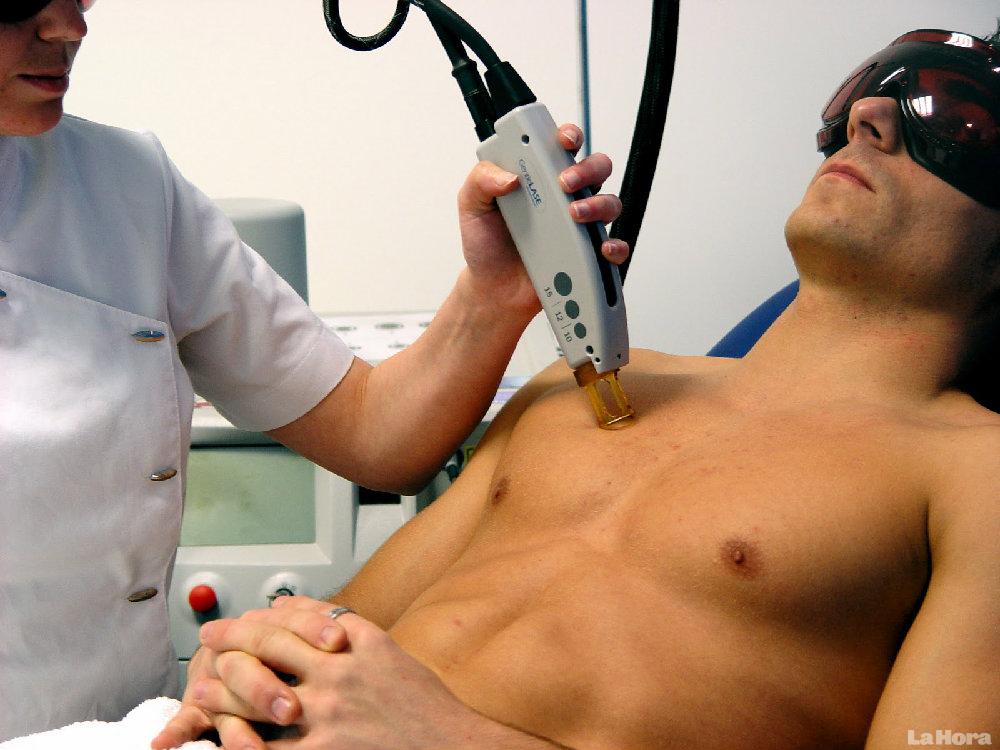 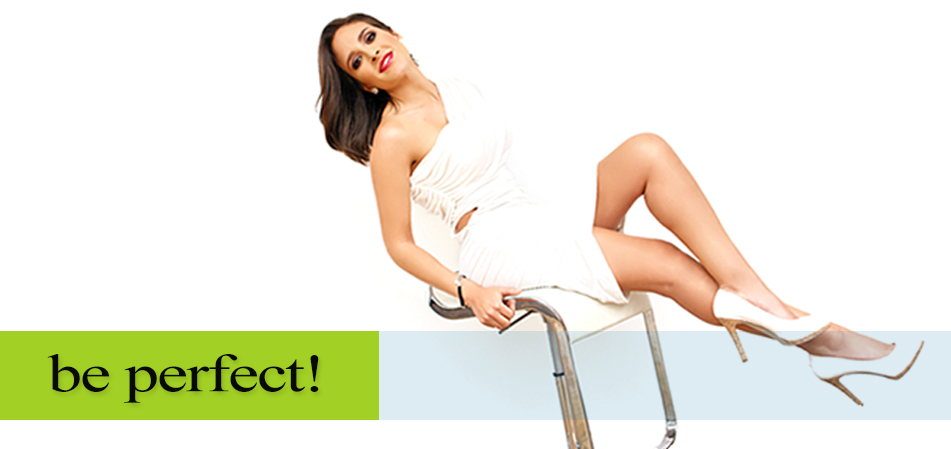 Demanda Actual del Servicio y Demanda Proyectada
Oferta Actual del Servicio y Oferta Proyectada
Proyección de la Demanda Insatisfecha
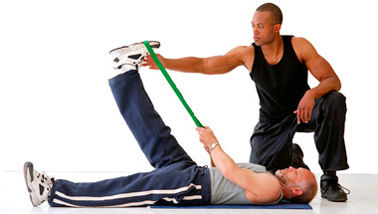 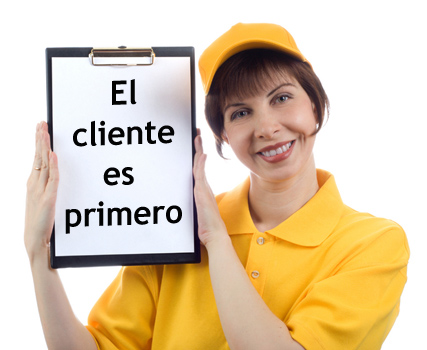 Plaza
Servicio
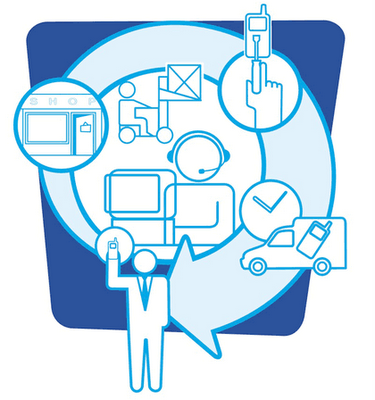 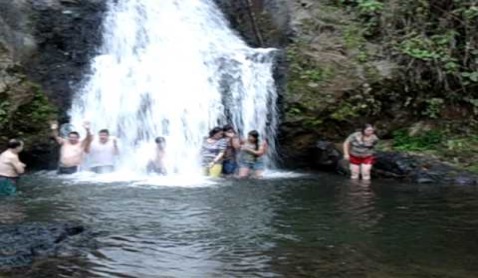 Precio
Promoción
Comercialización
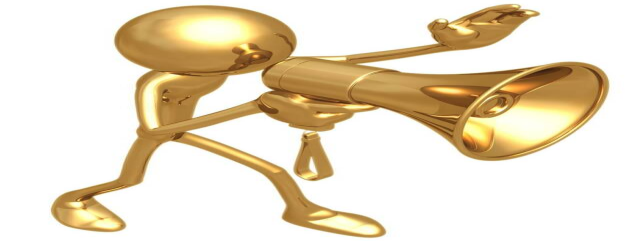 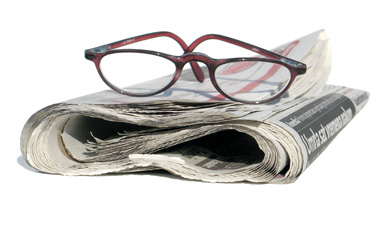 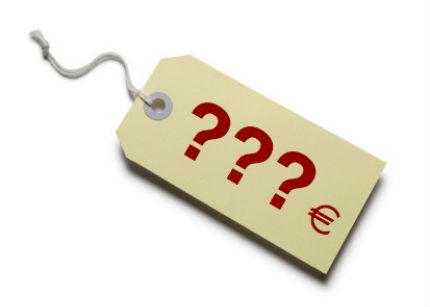 CAPÍTULO  II
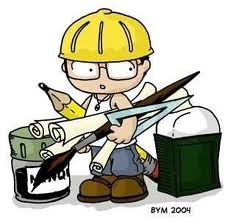 ESTUDIO TÉCNICO
Capacidad del proyecto
Capacidad Instalada
Capacidad  Óptima
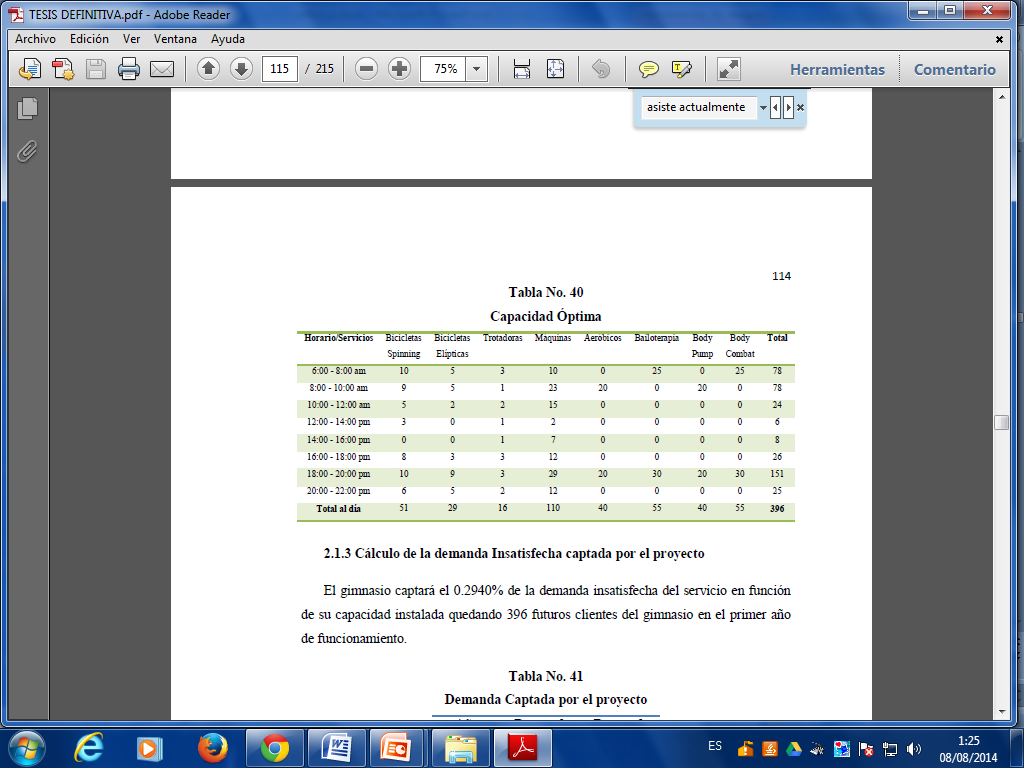 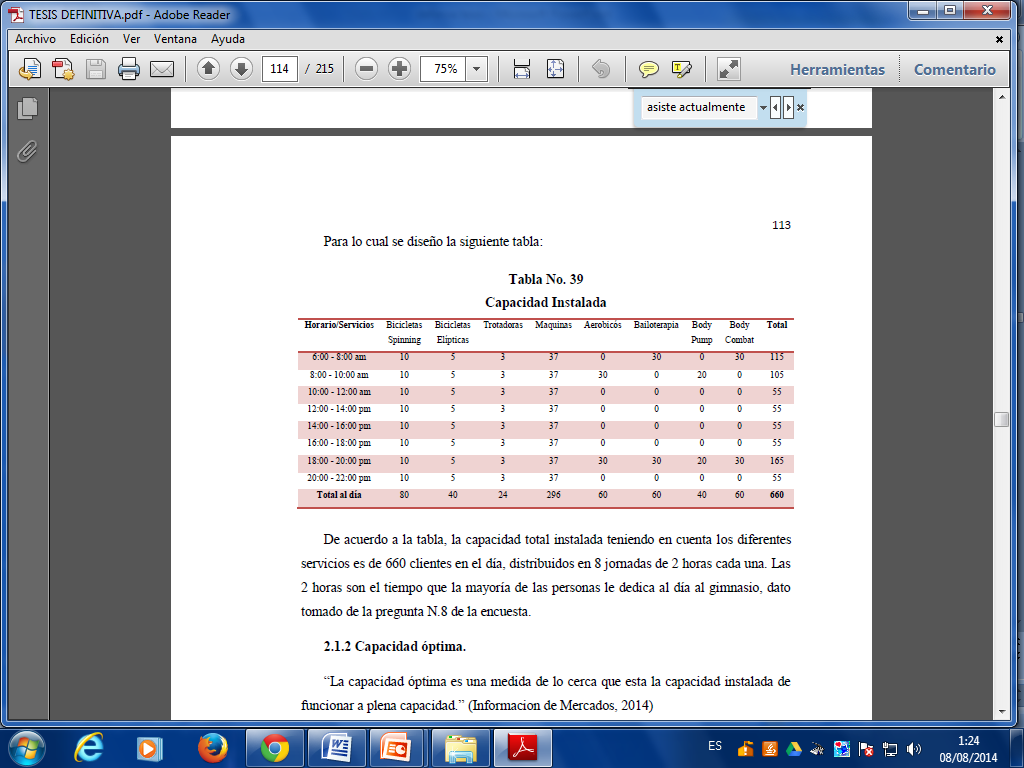 Localización del proyecto
Macrolocalización
Microlocalización
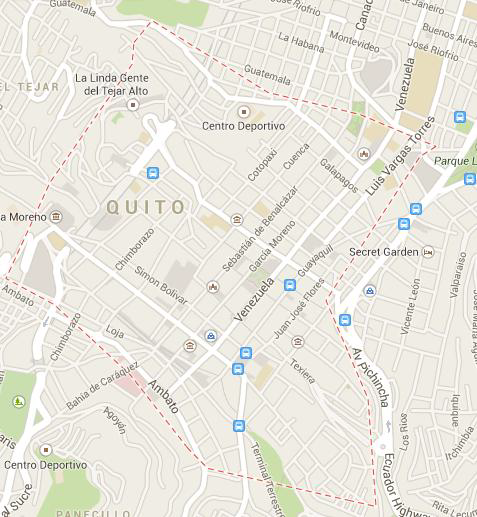 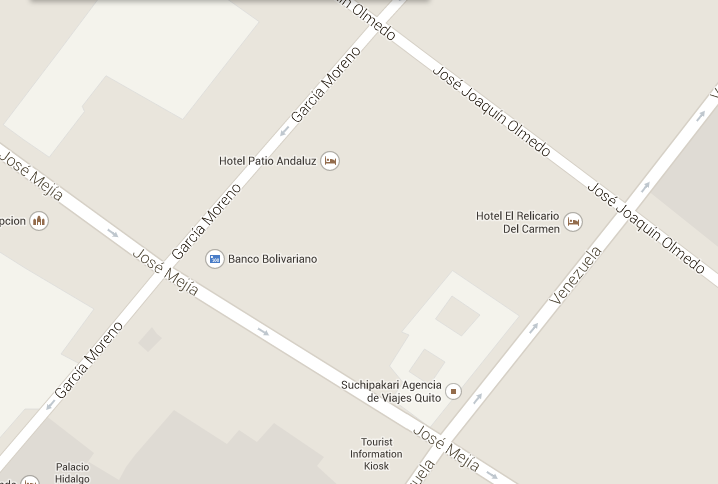 Requerimiento de Recursos
Requerimiento Talento Humano
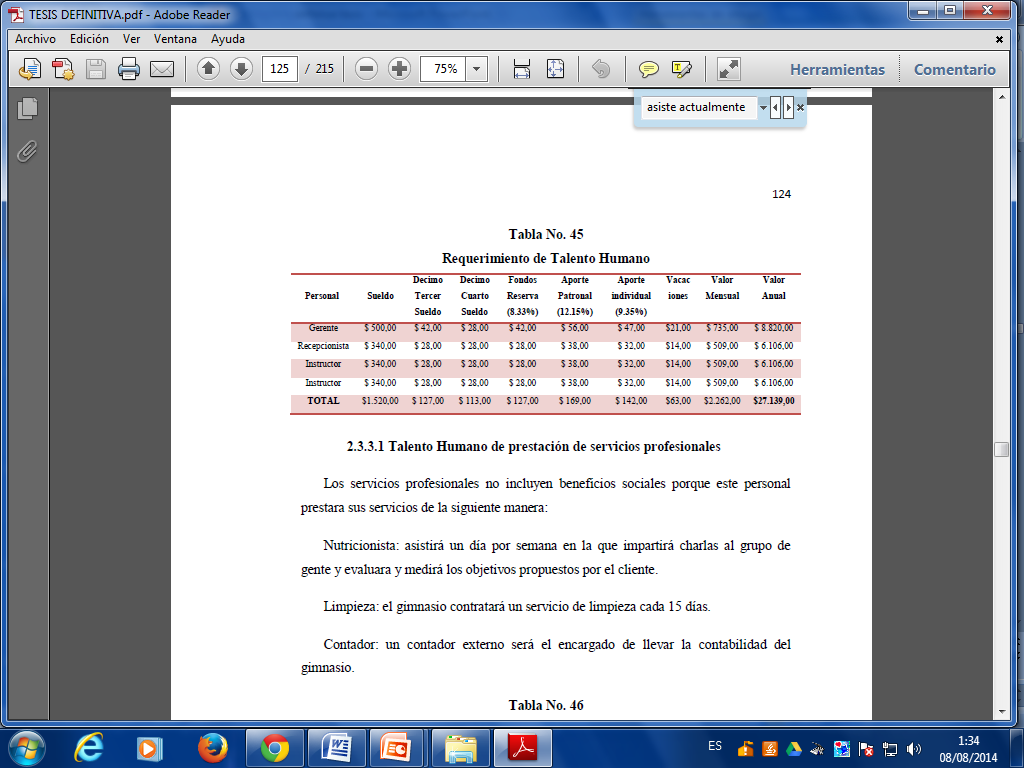 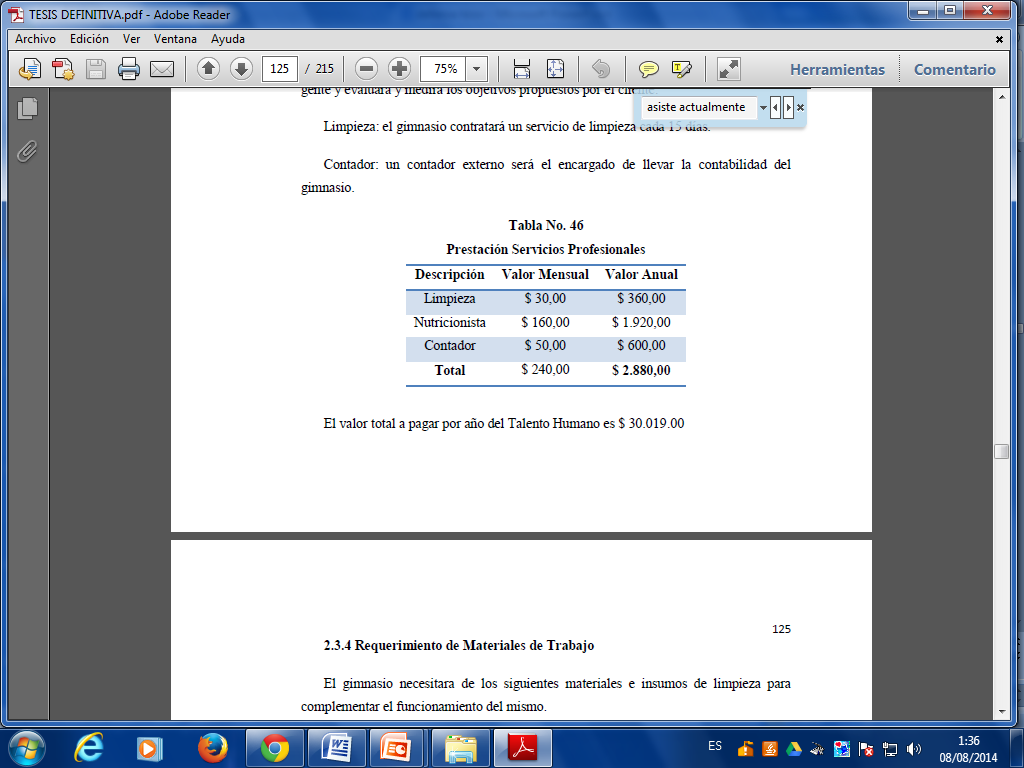 Requerimiento de Materiales de Trabajo
Requerimiento de Equipo de Limpieza
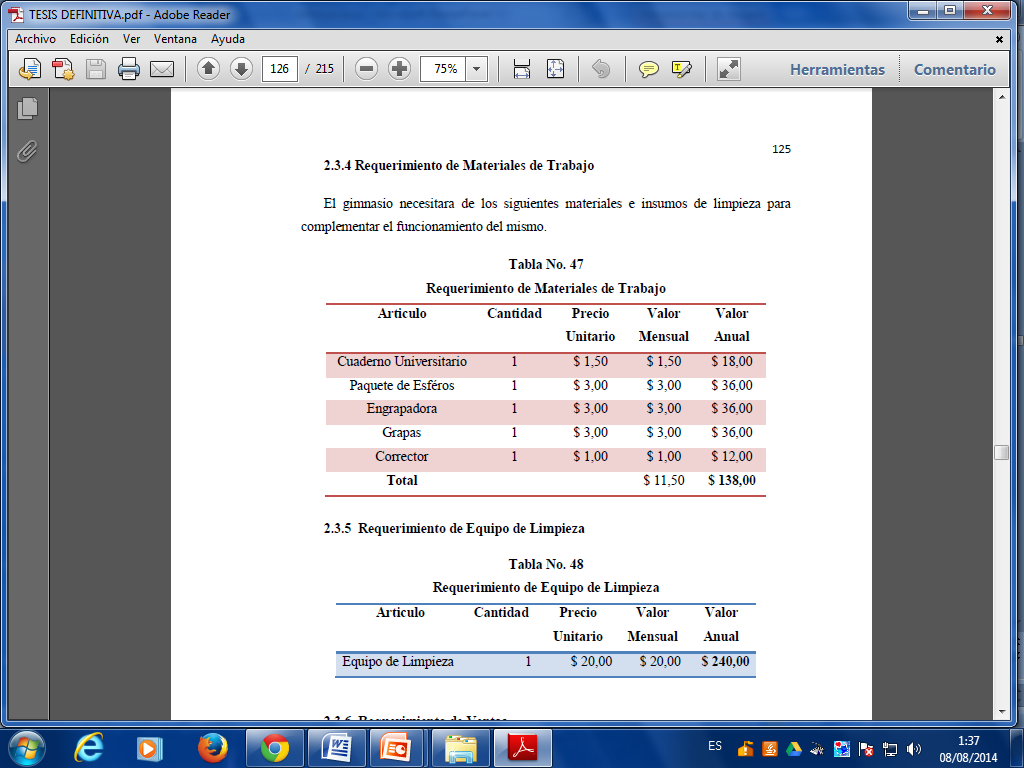 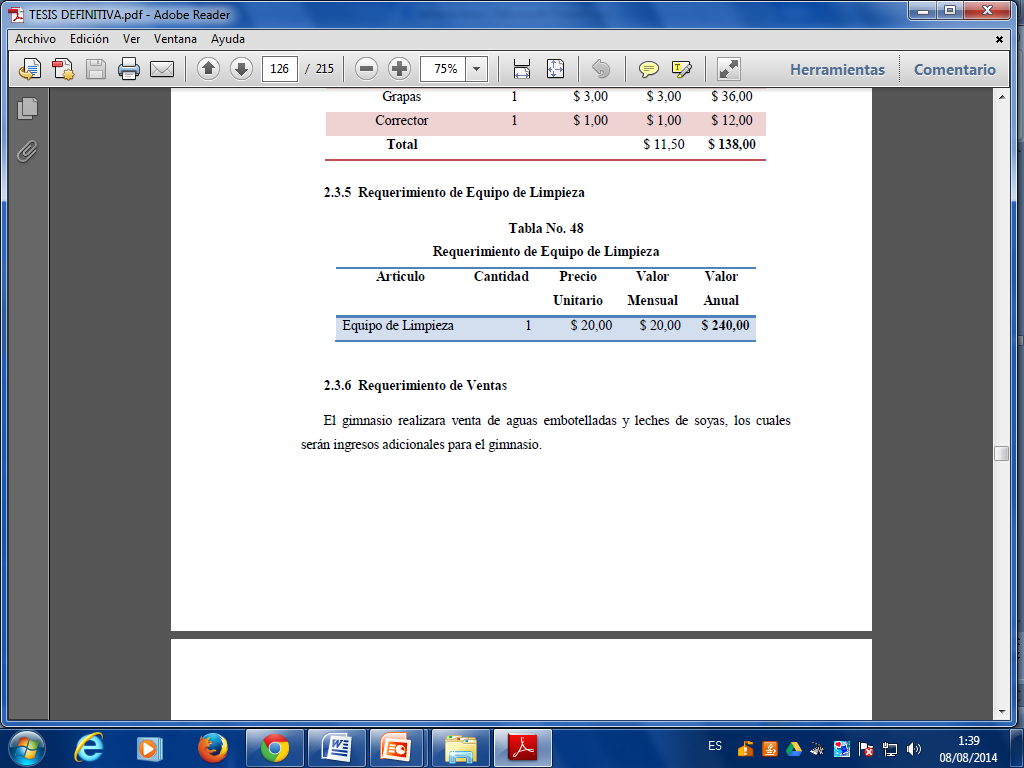 Requerimiento de Repuestos y Accesorios
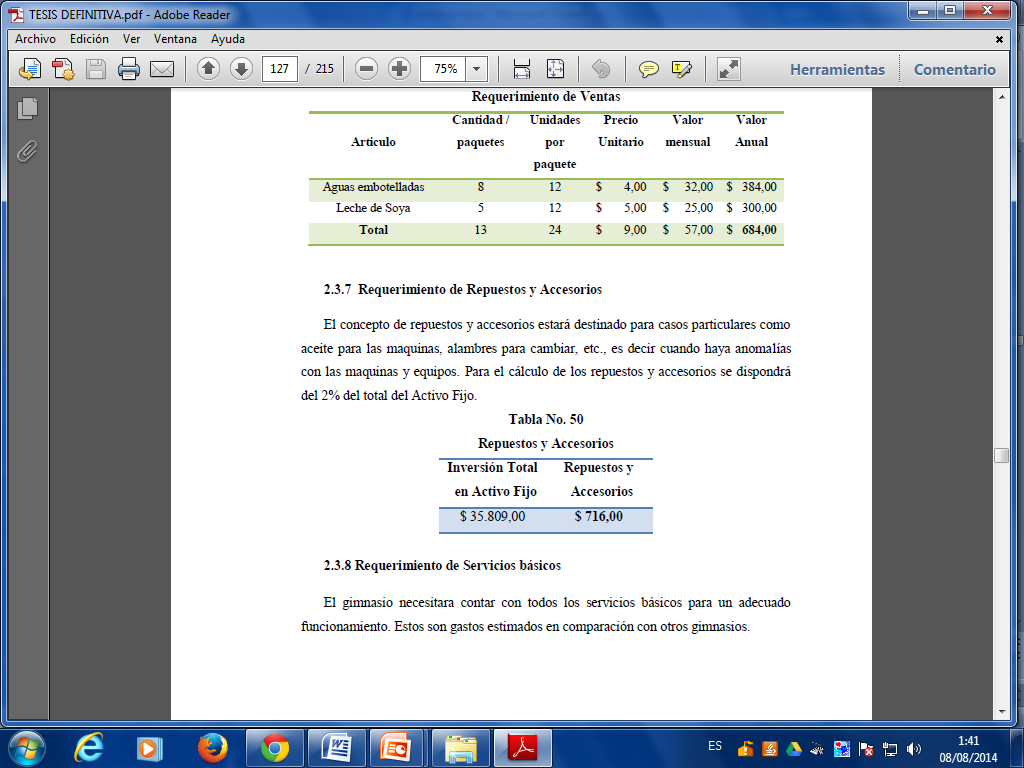 Requerimiento de Ventas
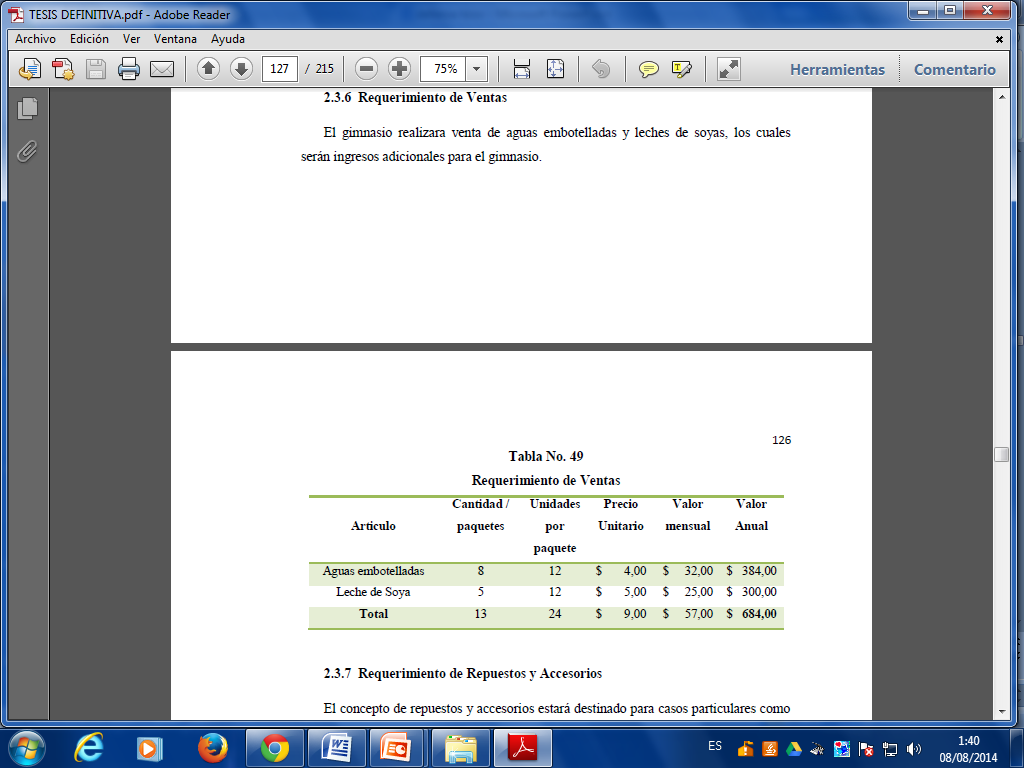 Requerimiento de Arriendo
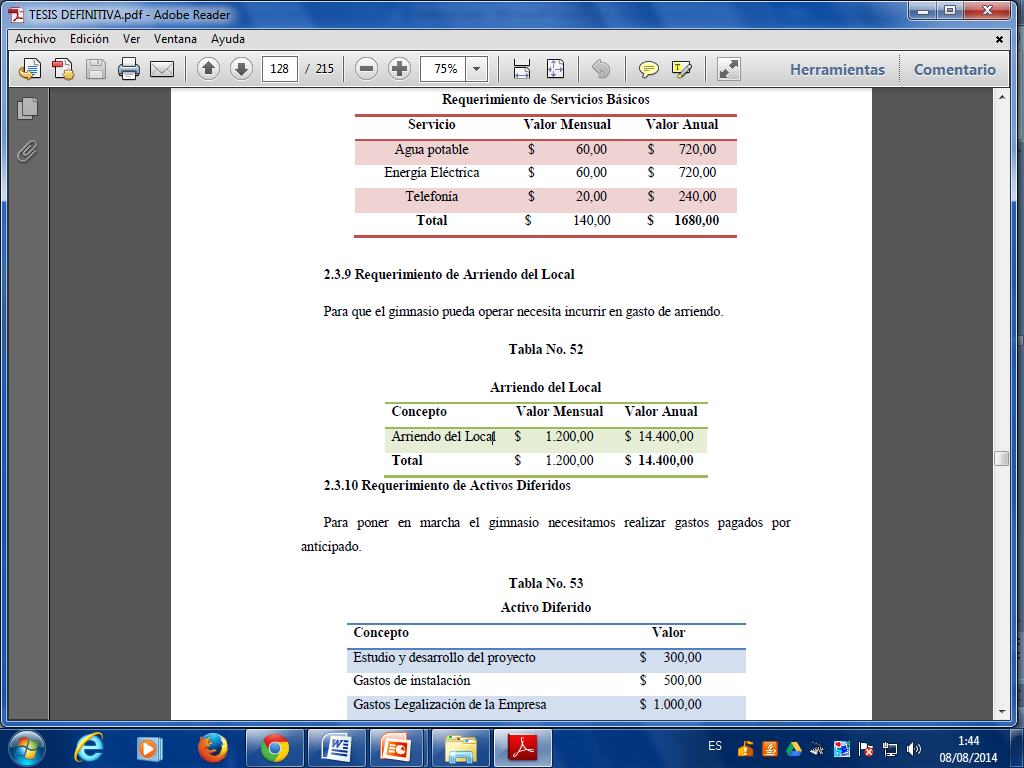 Requerimiento de Servicios Básicos
Requerimiento de Activo Diferido
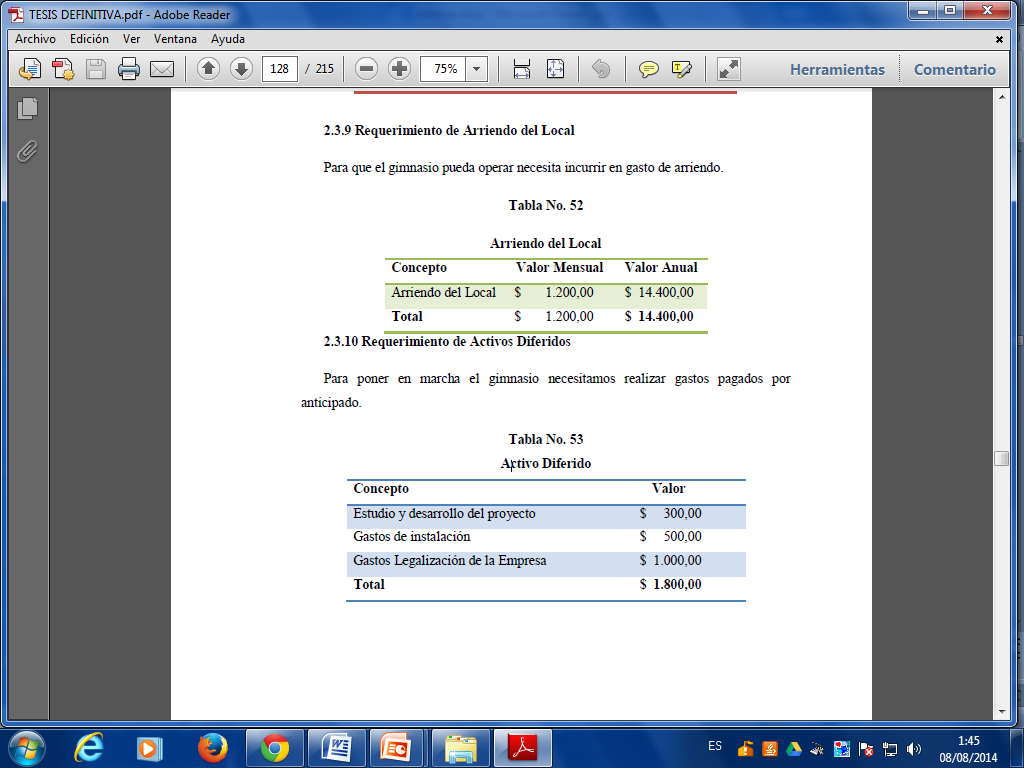 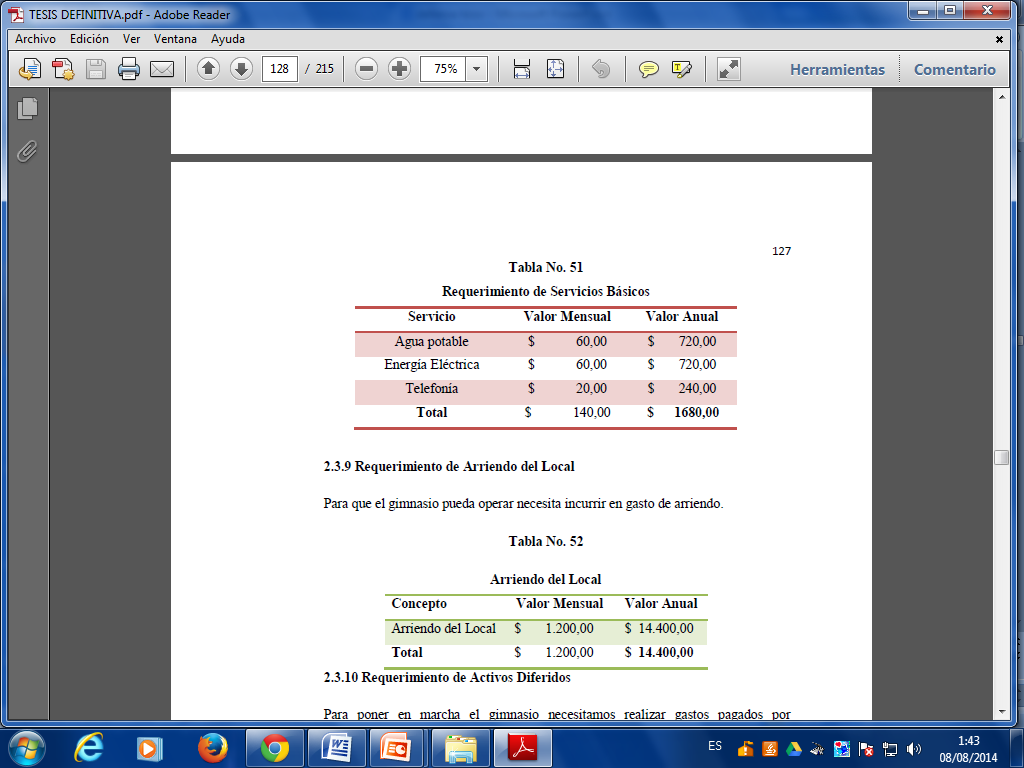 Requerimiento de Publicidad
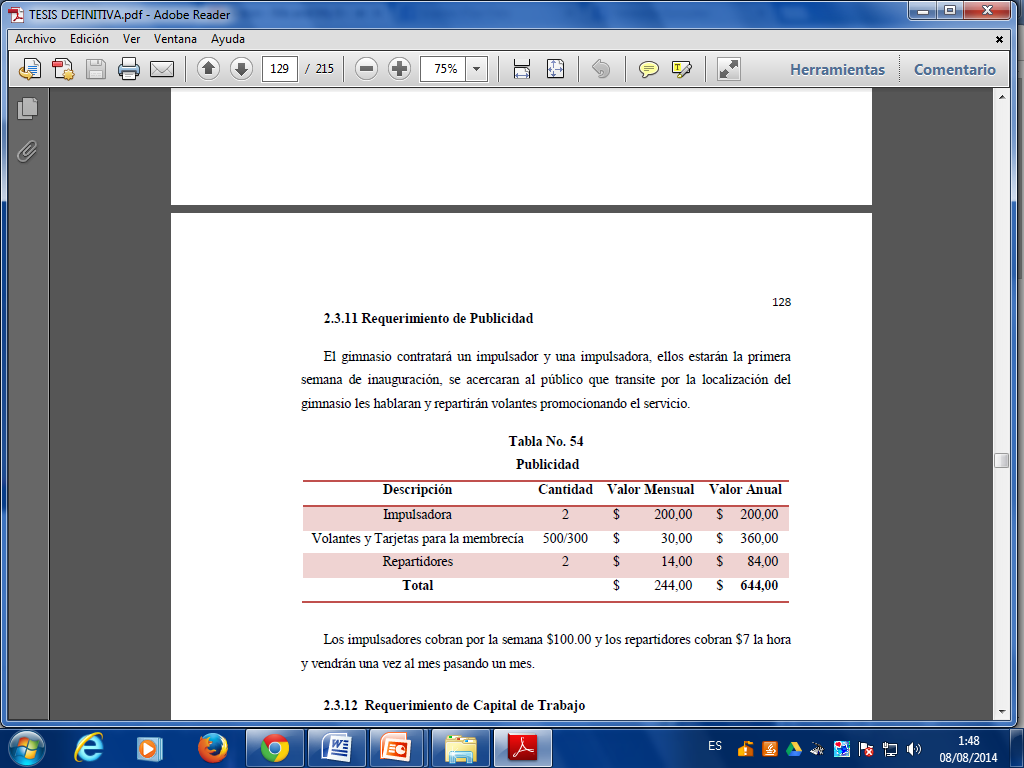 Requerimiento de Capital de Trabajo
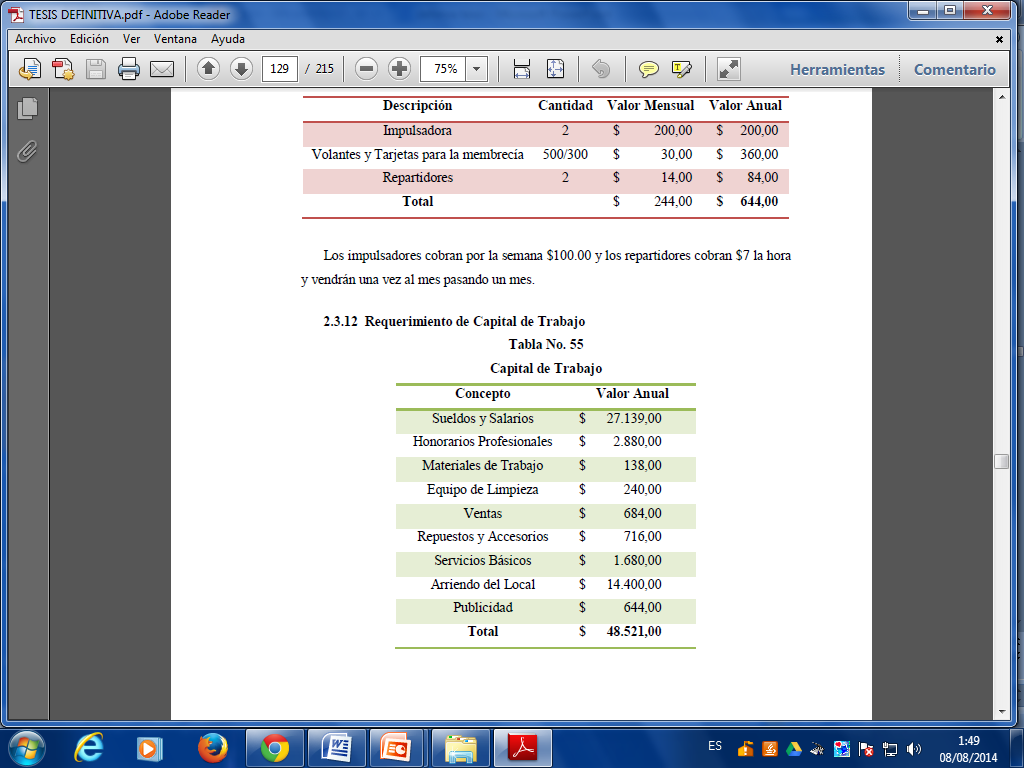 Requerimiento de Maquinaria y Equipo
Requerimientos de Muebles y Enseres
CAPÍTULO  III
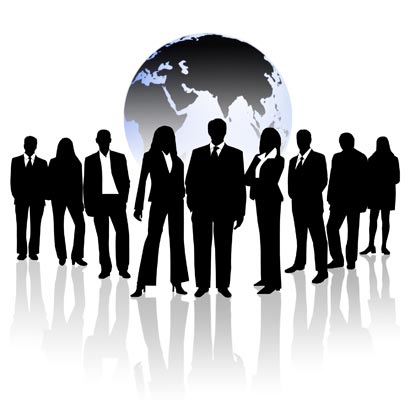 LA EMPRESA Y SU ORGANIZACIÓN
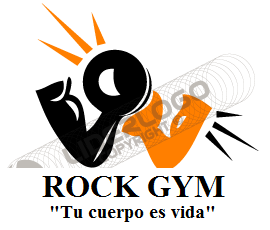 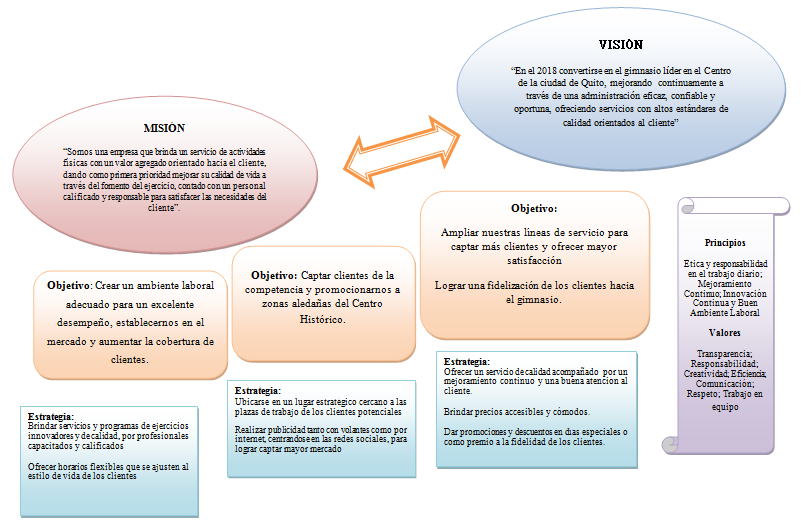 VISIÓN
MISIÓN
CAPÍTULO  IV
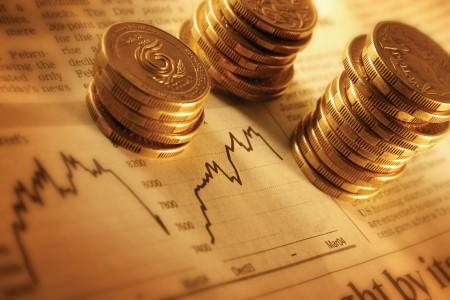 ESTUDIO FINANCIERO
Presupuestos de Inversión
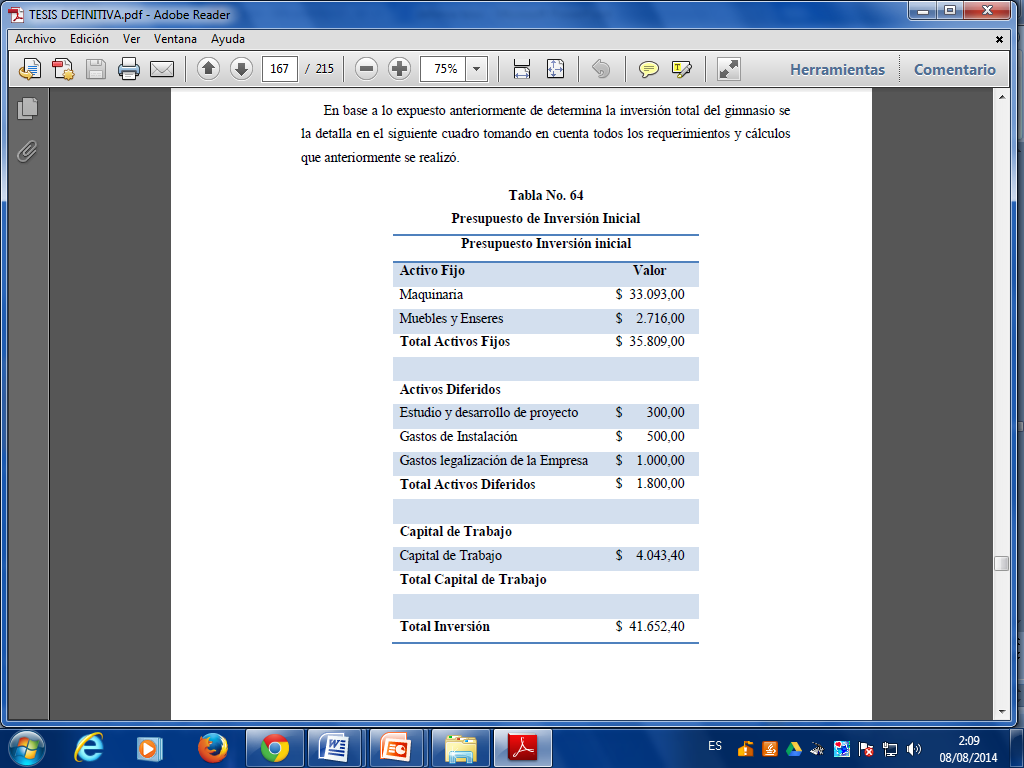 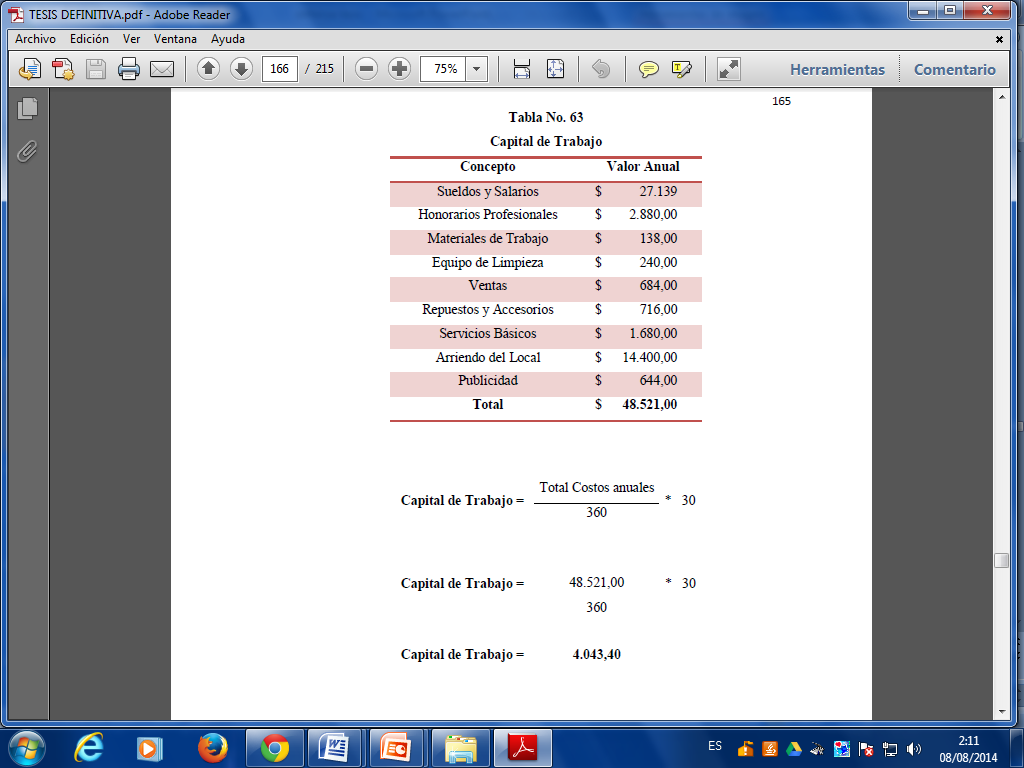 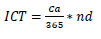 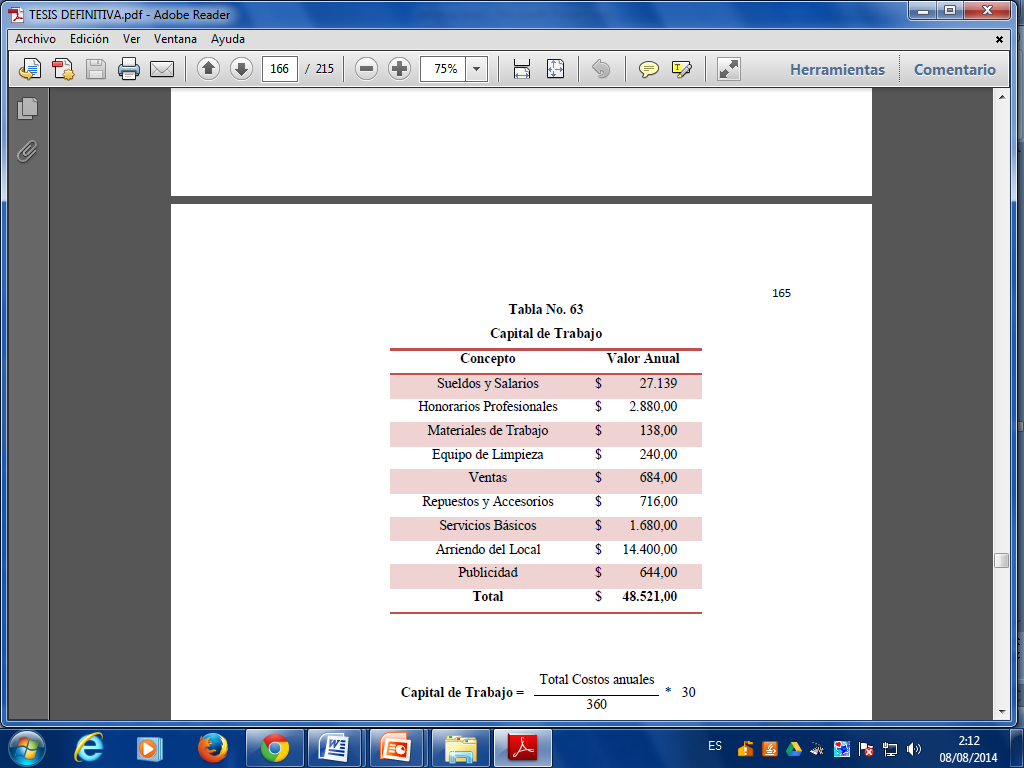 Presupuesto de Ingresos
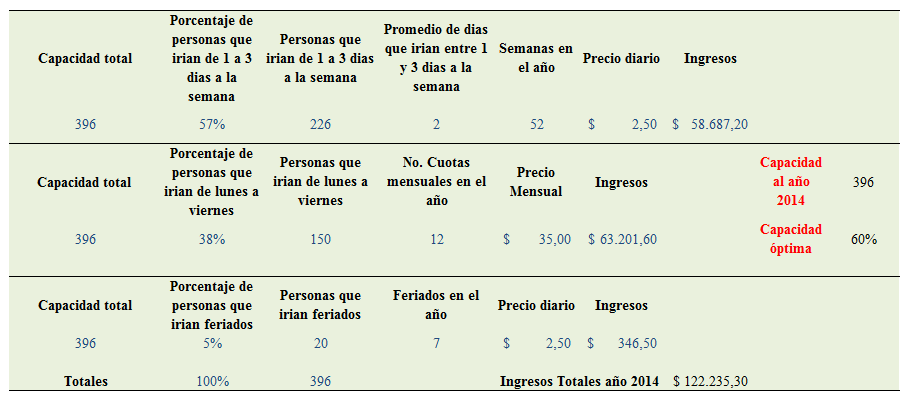 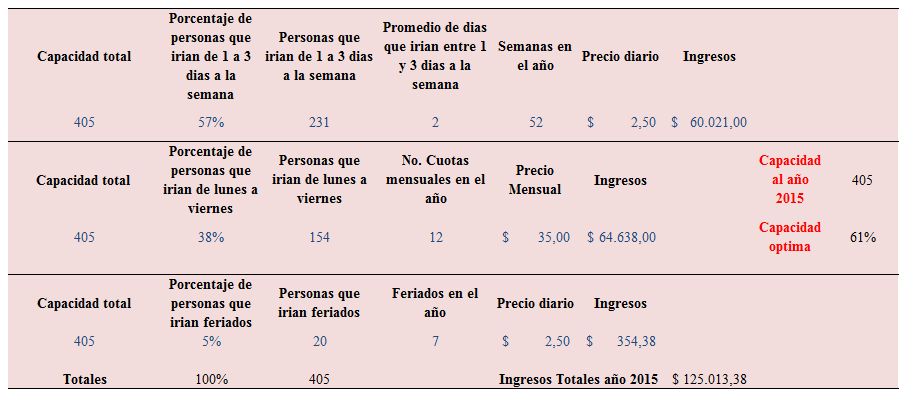 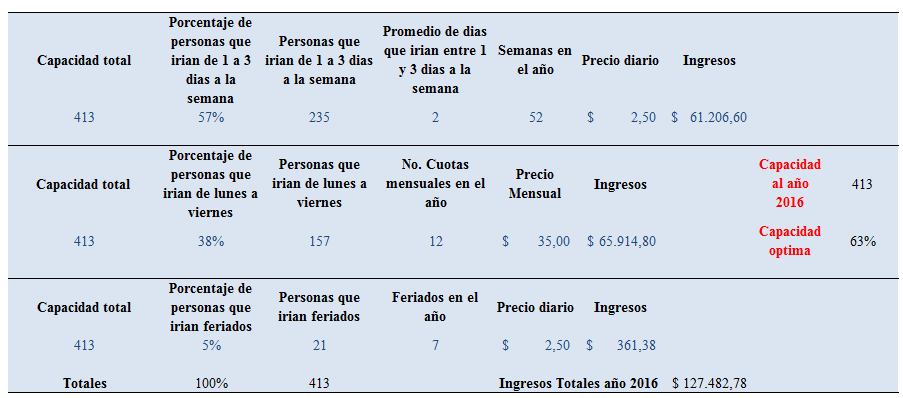 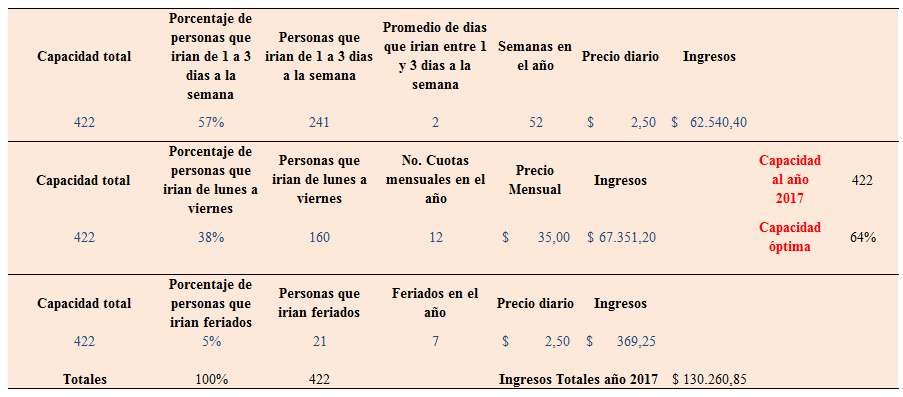 Presupuesto de Ingresos
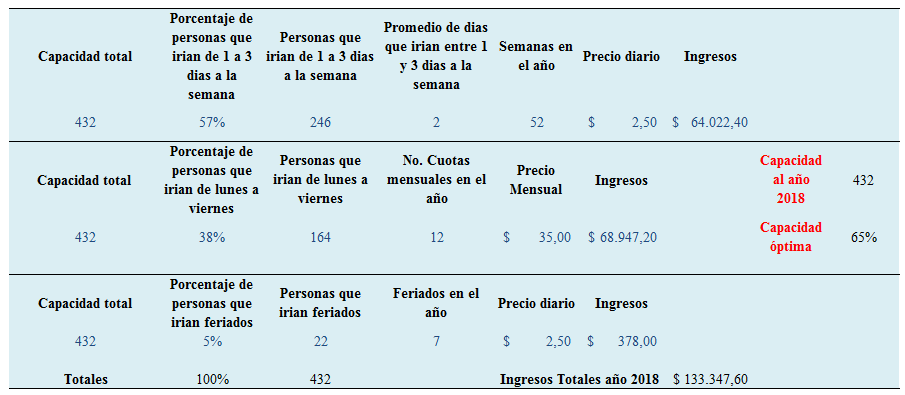 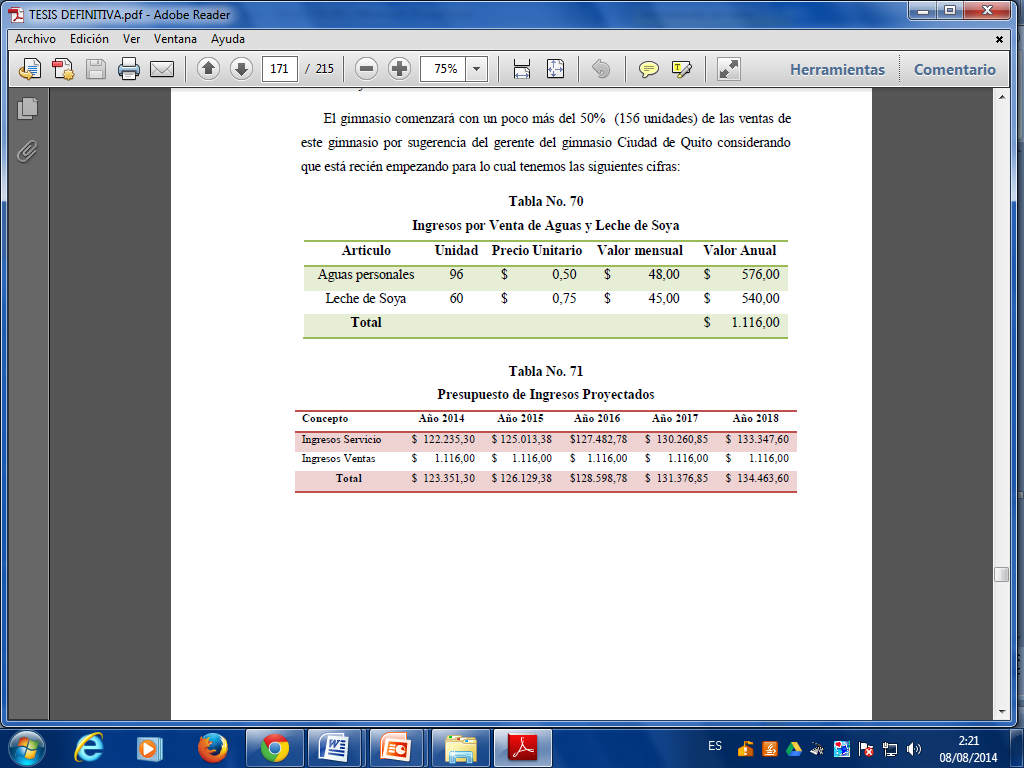 Presupuesto de Egresos
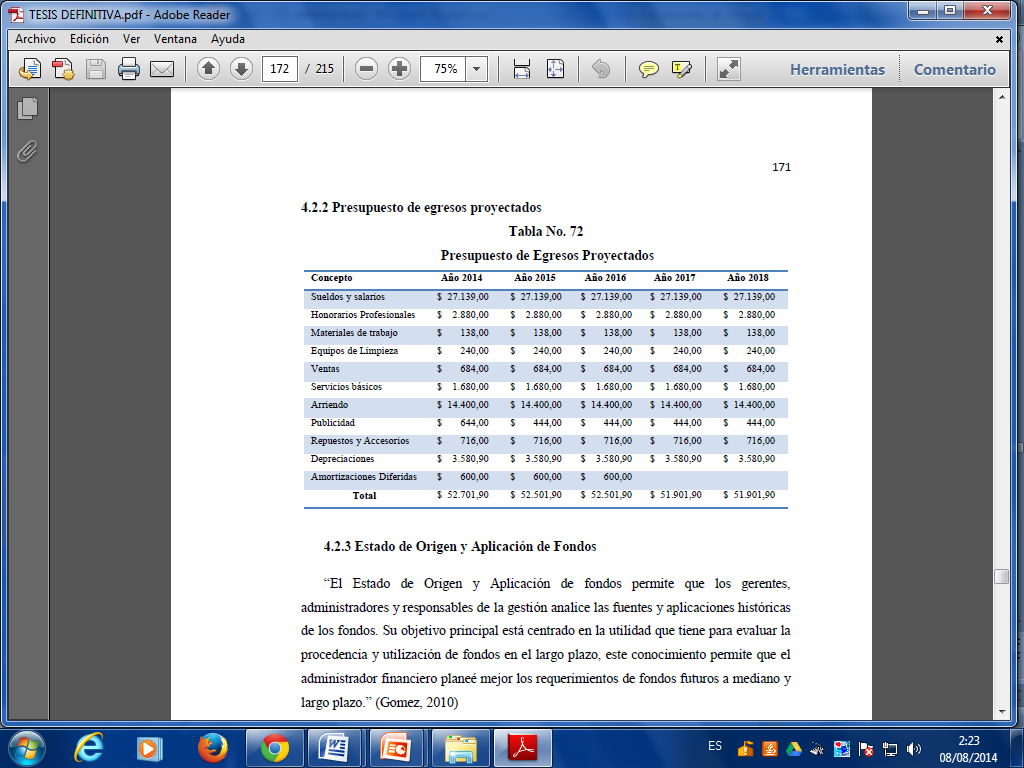 Estructura de financiamiento
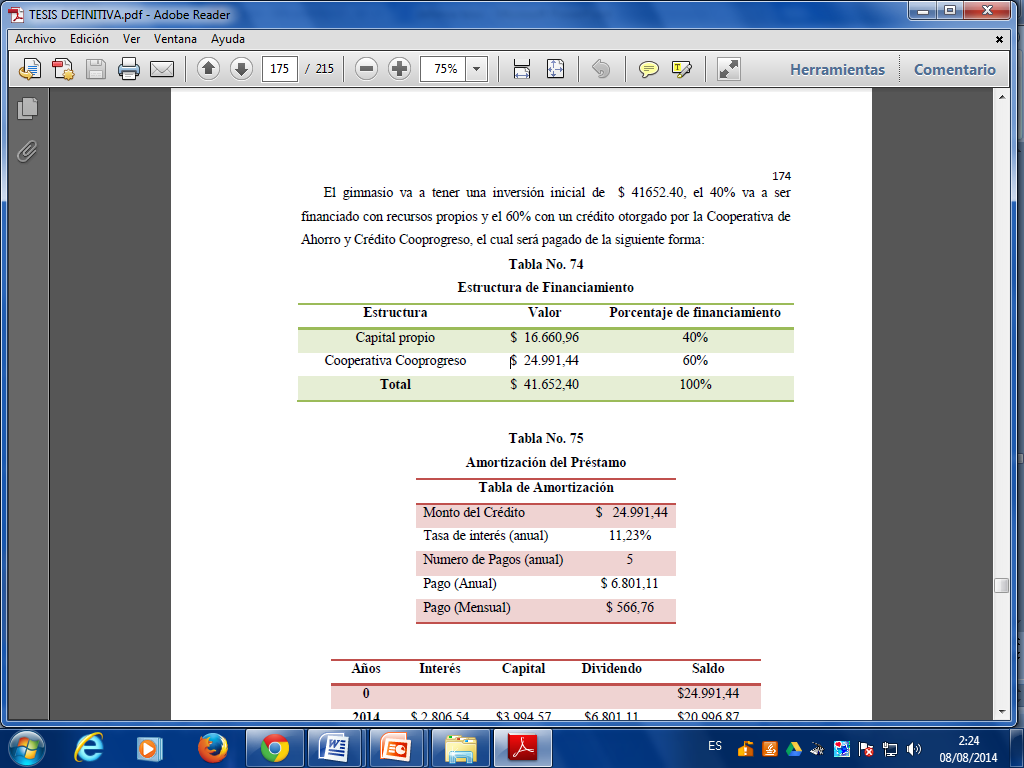 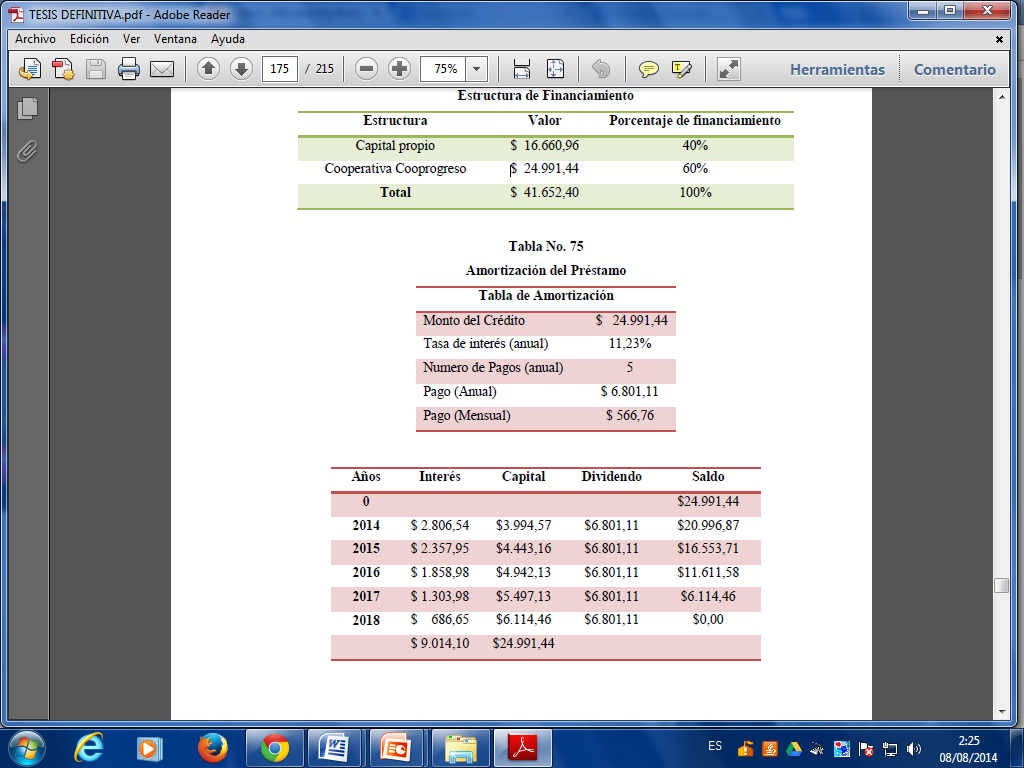 Estado de Resultados del Proyecto sin financiamiento
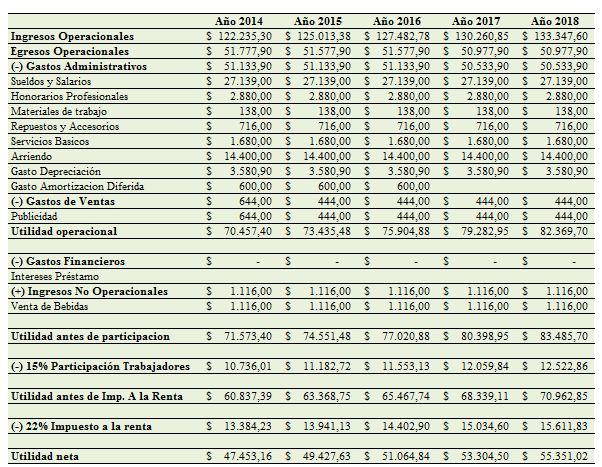 Estado de Resultados del Proyecto con financiamiento
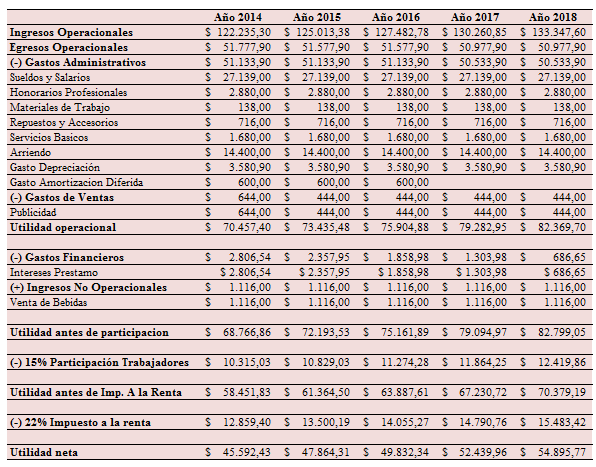 Flujo de Fondos sin financiamiento
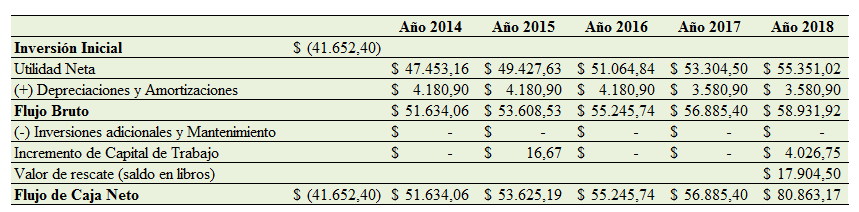 Flujo de Fondos con financiamiento
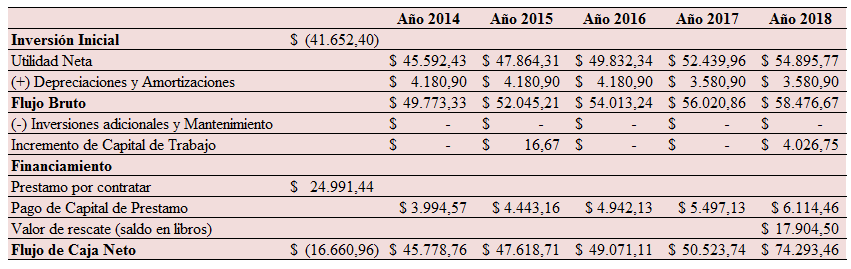 Evaluación Financiera
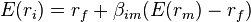 Determinación de la Tasa de descuento TMAR
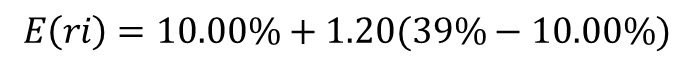 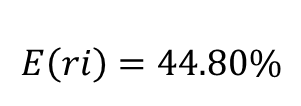 Tasa de descuento TMAR ponderada
Evaluación financiera
VAN sin financiamiento
VAN con financiamiento
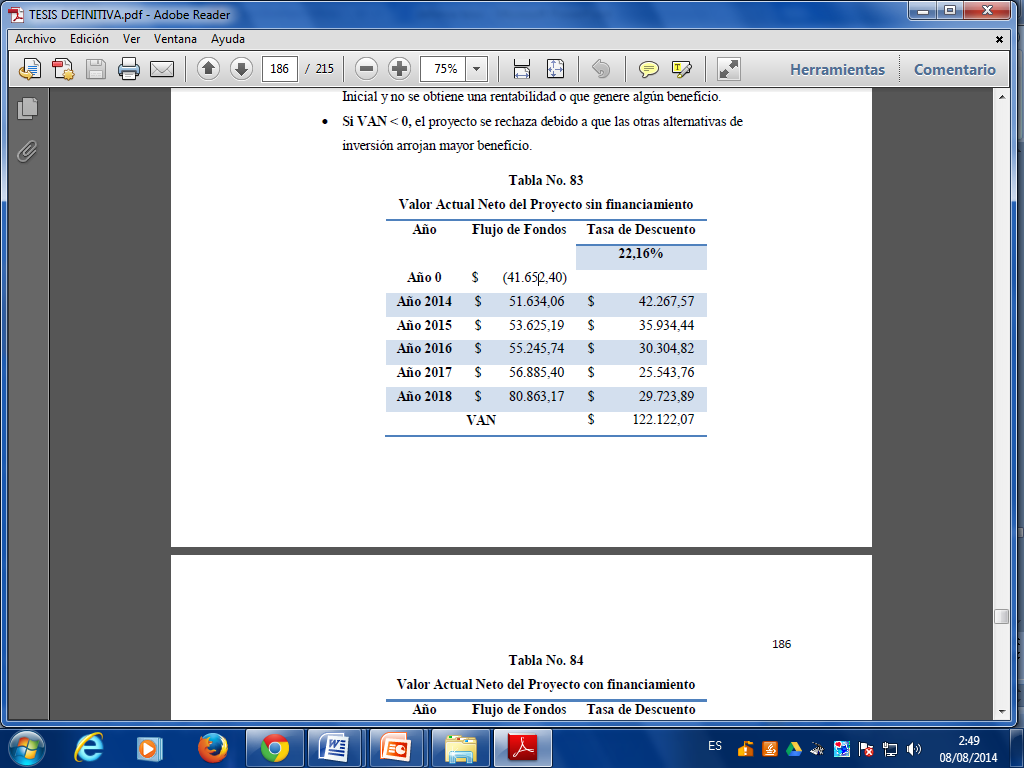 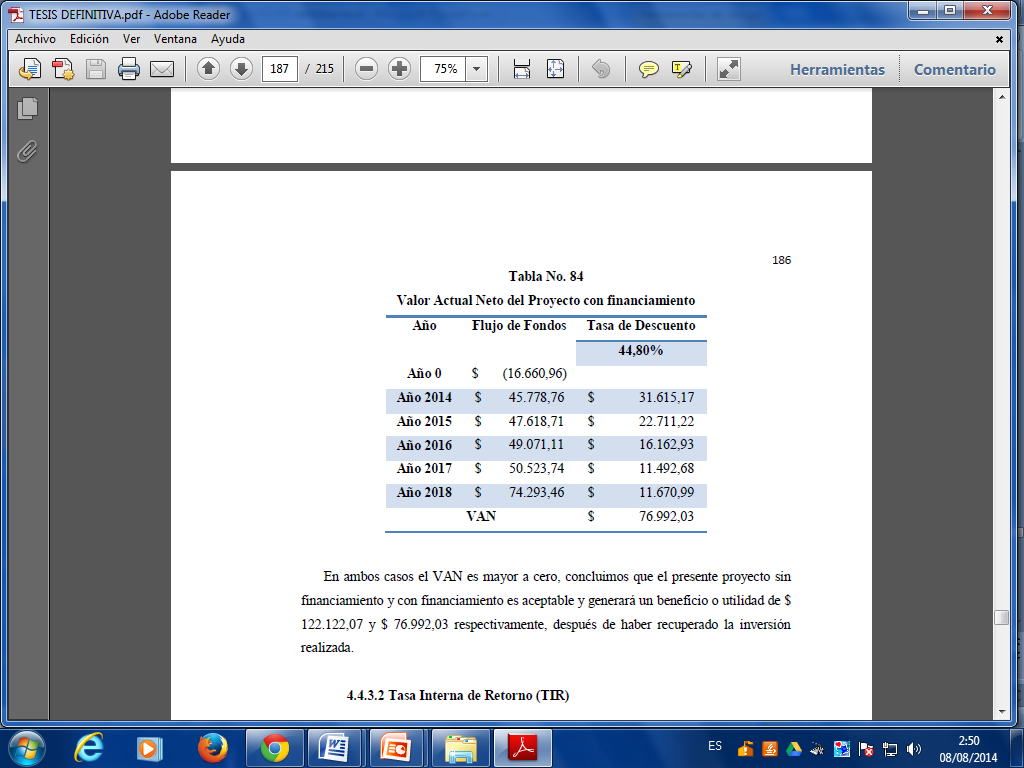 TIR sin financiamiento
TIR con financiamiento
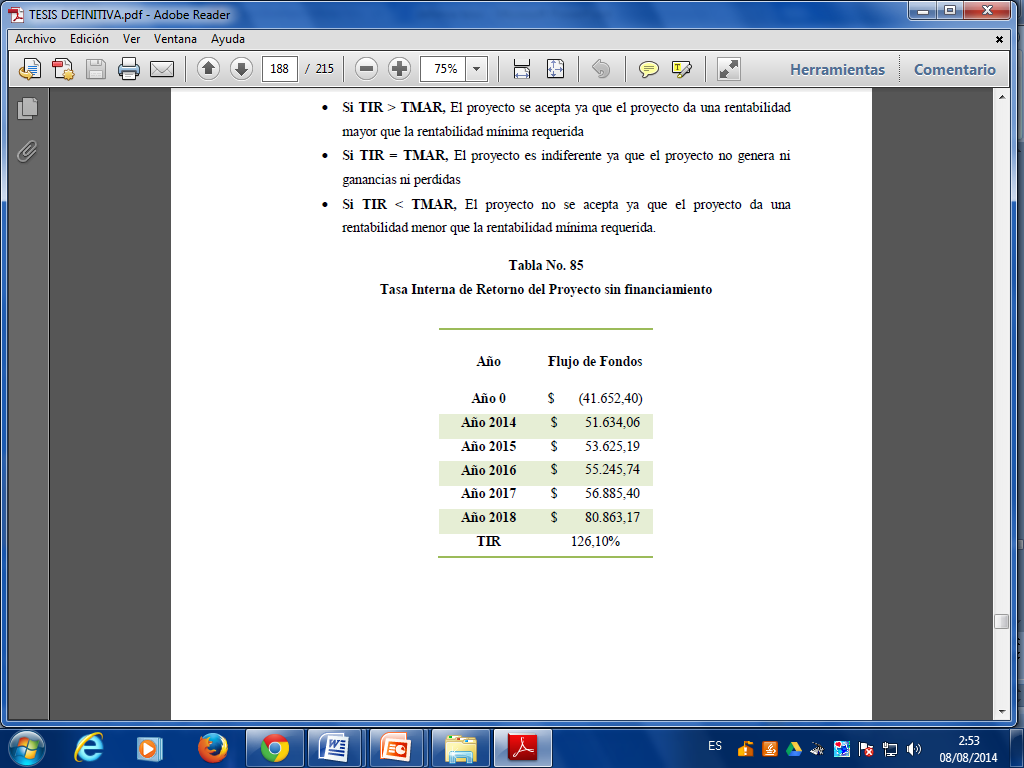 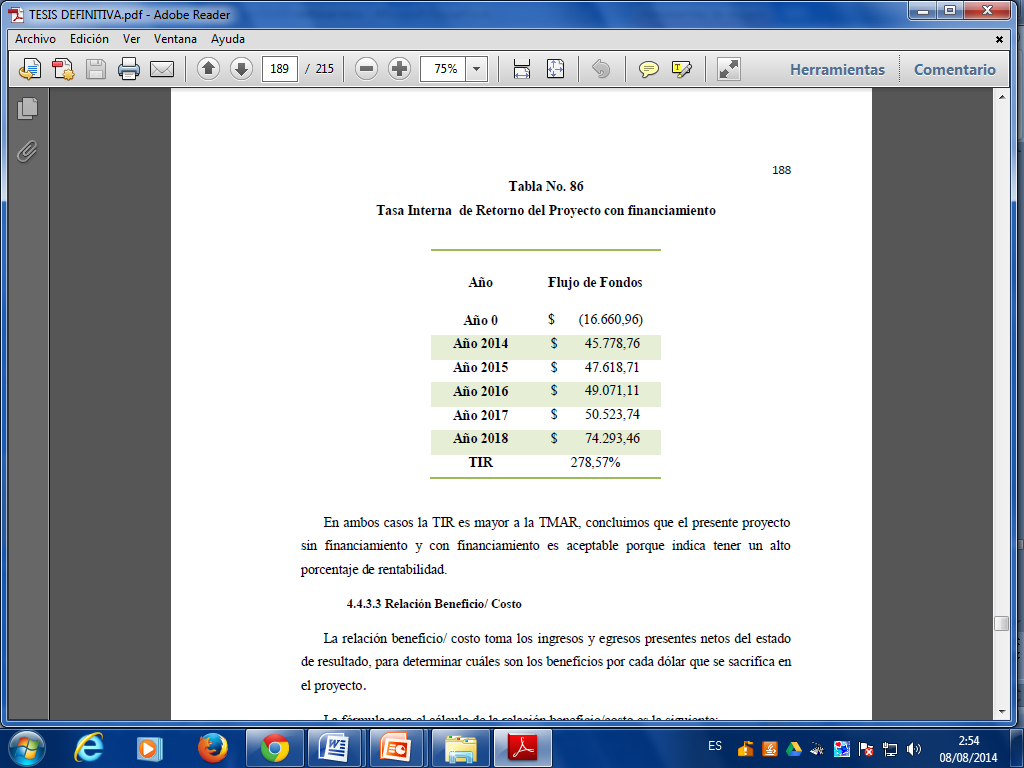 R B/C sin financiamiento
R B/C con financiamiento
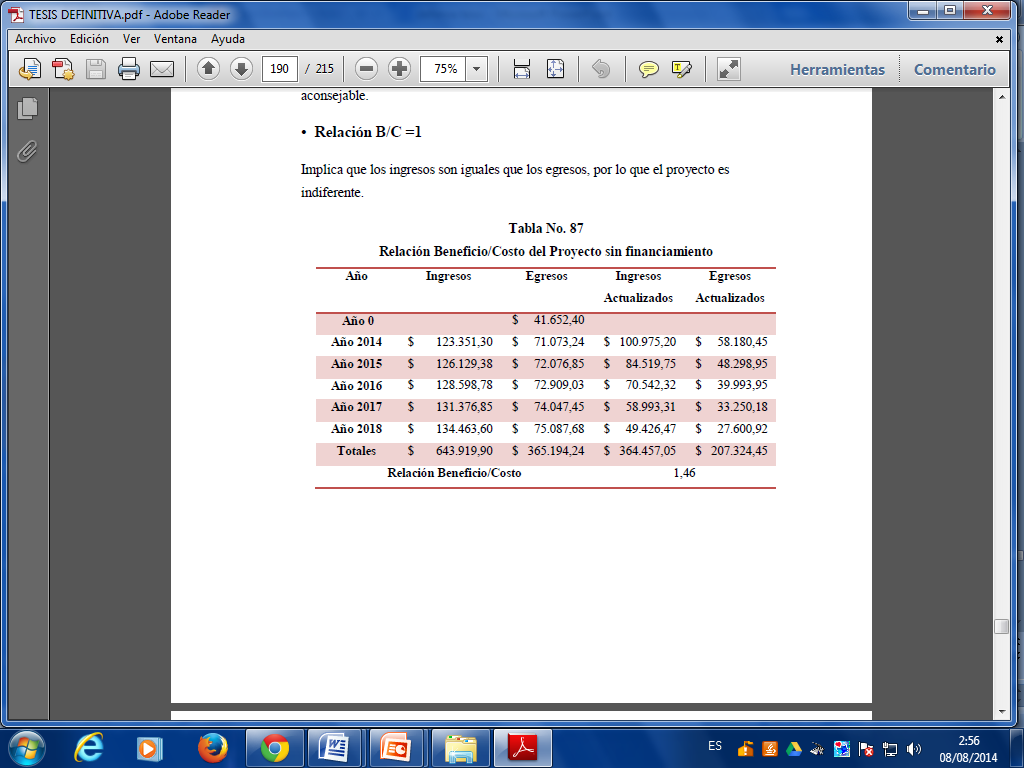 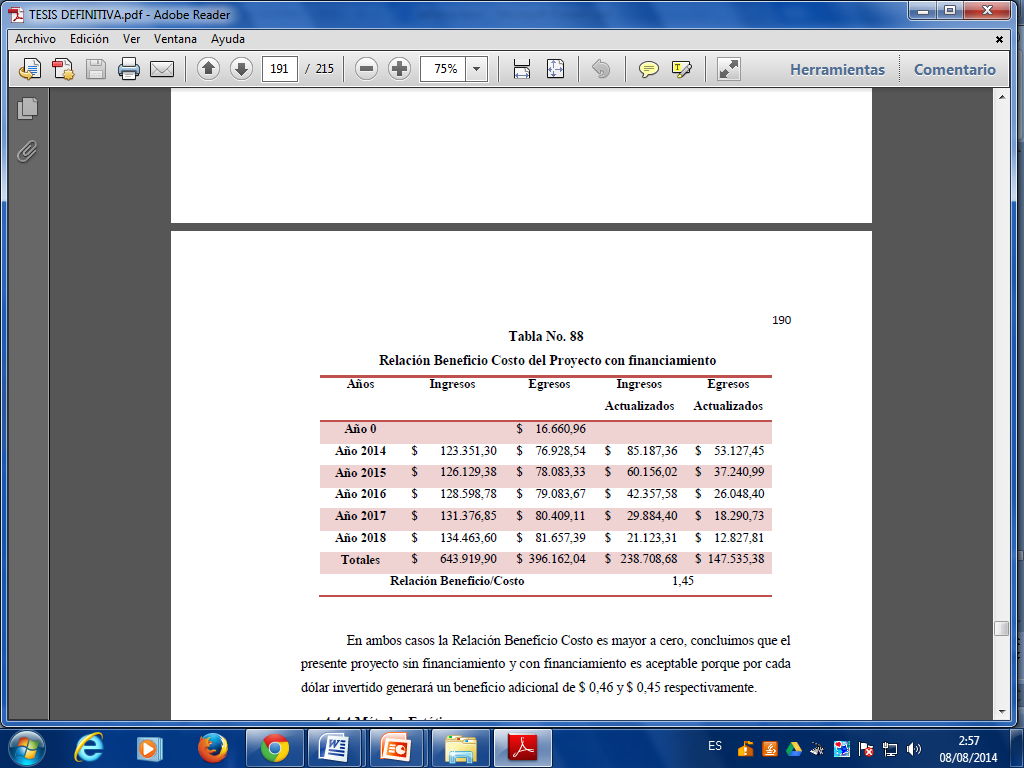 PR sin financiamiento
PR con financiamiento
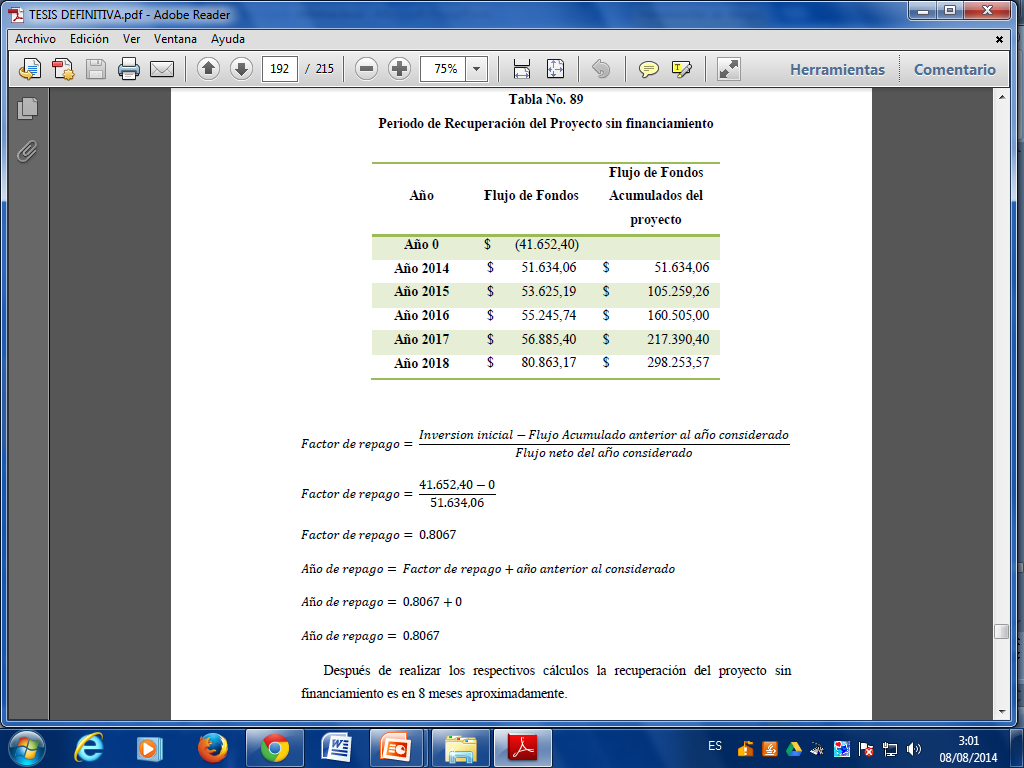 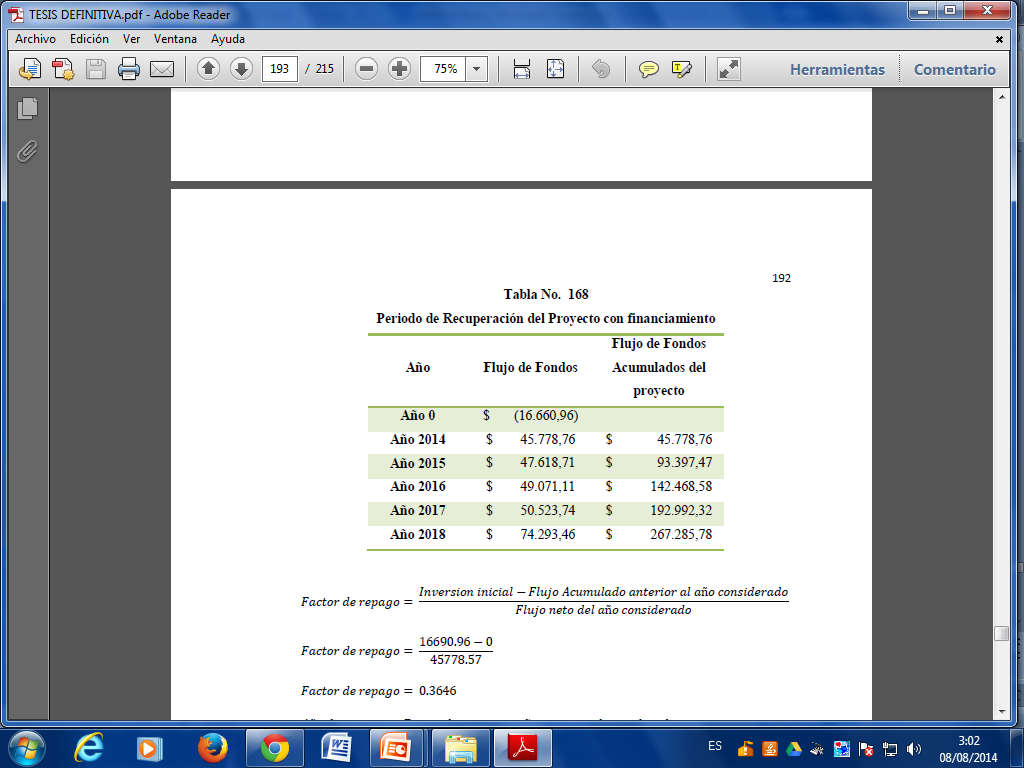 Análisis de sensibilidad
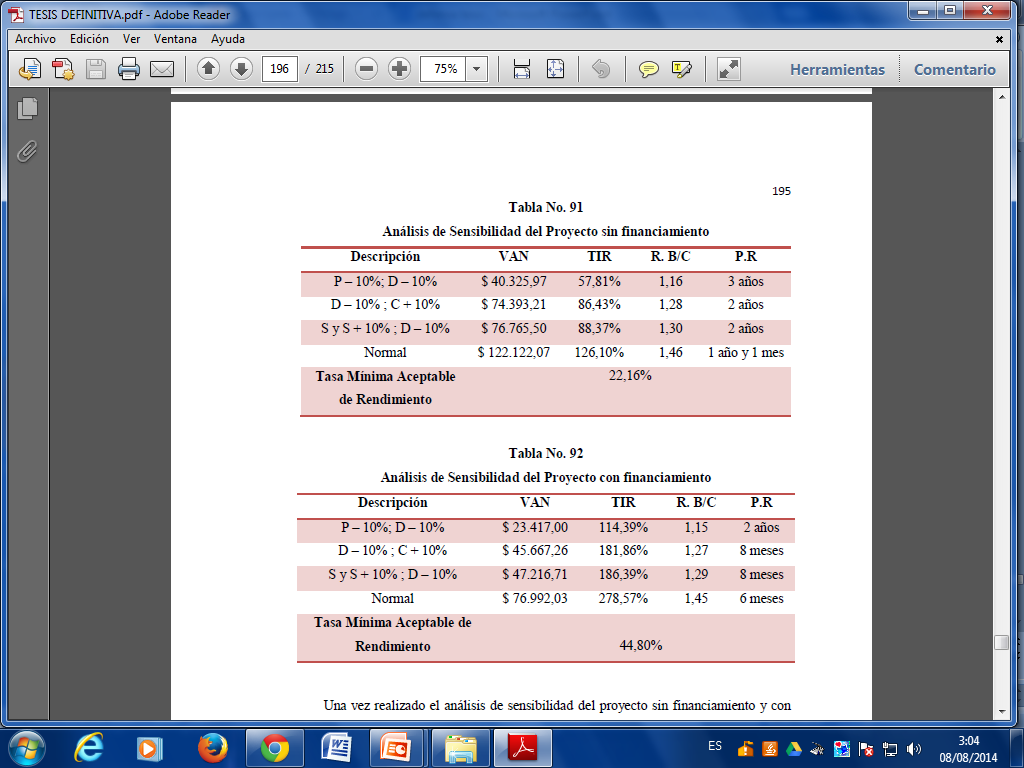 Análisis de sensibilidad sin financiamiento
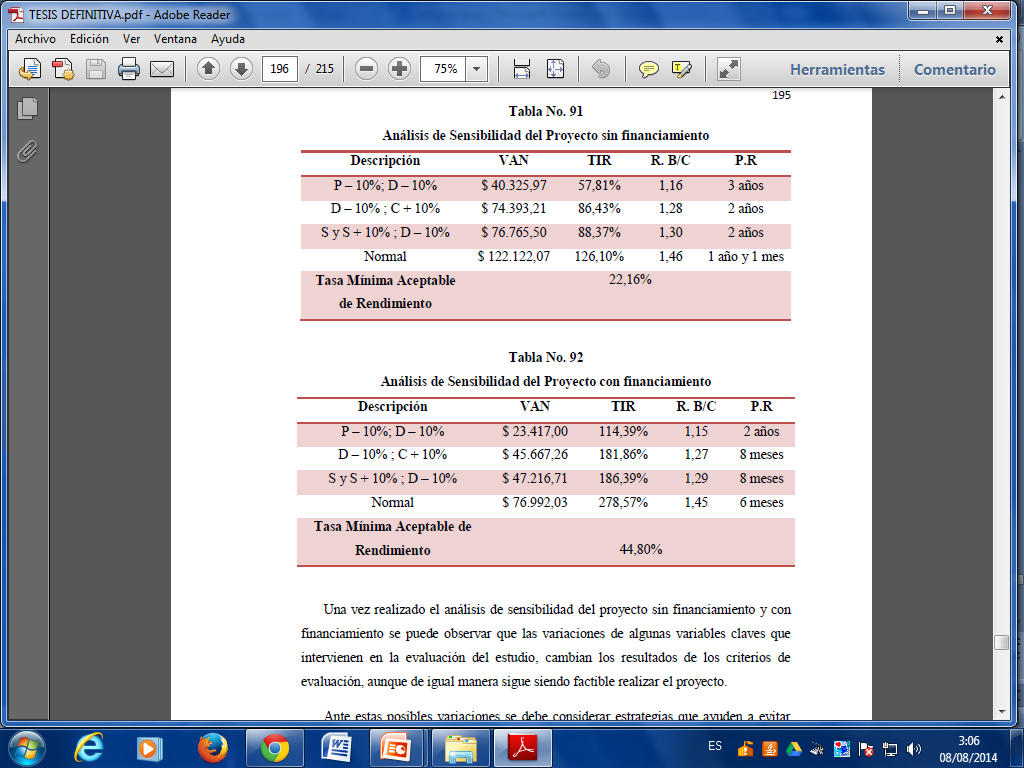 Análisis de sensibilidad con financiamiento
Implementar el gimnasio con equipos modernos y fierreros, de alto grado de transitividad esto quiere decir que estén diseñados para soportar un alto número clientes y por ende tienen un índice menor de depreciación y daños. 

Lanzar una publicidad agresiva mediante el internet por el cual es un gran método para darnos a conocer antes de la inauguración y atraer clientes a un bajo costo. 

Es importante que el gimnasio tenga buena presencia, las instalaciones, su fachada y organización impresionen al usuario para que justifique el servicio que va a adquirir. 

Trasmitir confianza a los clientes mediante un trato amable y cordial desde el momento que ingresa al gimnasio, demostrando que nuestro objetivo es satisfacer las necesidades del usuario, dándoles atención personalizada. 

Orientarse hacia el desarrollo de nuevas actividades que se pueda ofrecer al público aprovechando la amplitud de las instalaciones, pero siempre haciéndolo mediante un sondeo para establecer si existe demanda por dicho servicio sino en vez de generar ganancias tendríamos pérdidas. 

Implementar estrategias para reducir costos sobretodo del talento humano, contratando estudiantes universitarios de últimos semestres de licenciatura en ciencias de la actividad física con lo cual obtendríamos un gran ahorro.
Recomendaciones